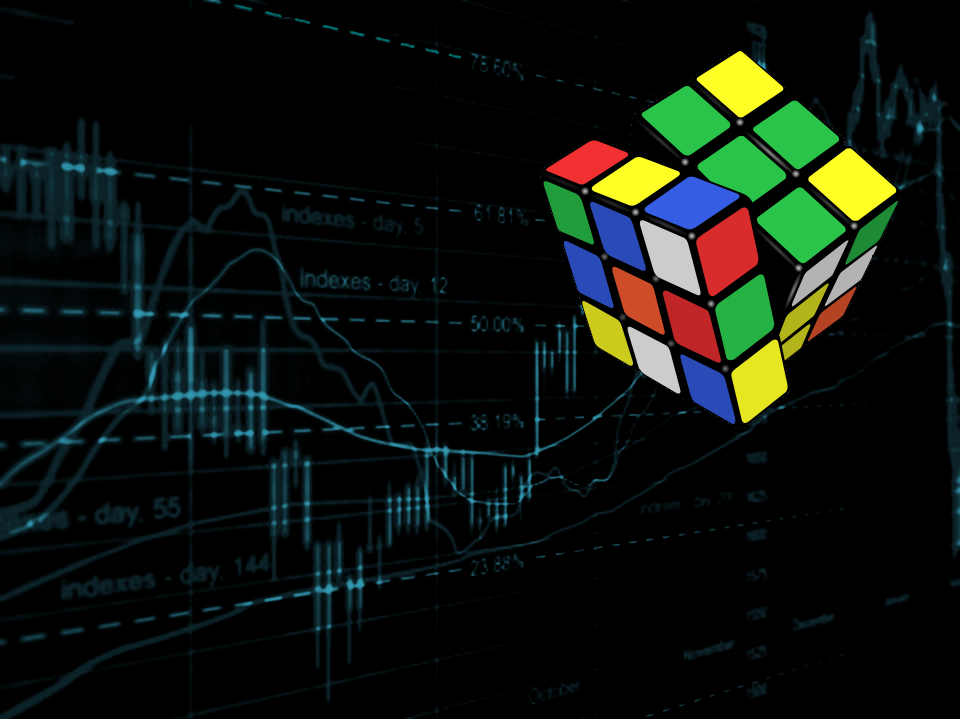 Welcome to Wk09
MATH225 Applications of Discrete Mathematics and Statistics
http://media.dcnews.ro/image/201109/w670/statistics.jpg
Histograms
Many bar/column charts display 
	count data
HISTOGRAMS
IN-CLASS PROBLEMS
Many bar/column charts display 
	count data 
The counts shown in each 
	category are called 
“frequencies”
Histograms
There are a lot of graphs that specialize in showing frequencies
HISTOGRAMS
IN-CLASS PROBLEMS
There are a lot of graphs that specialize in showing frequencies

These are called “histograms”
Frequencies
Types of frequencies:

Absolute frequency – the 
	number of observations that 
	fall in a certain category
Frequencies
A table of absolute frequencies is called a frequency distribution
Frequencies
Data table:
A B A B A C B B

Frequency 	        Histogram:
distribution:
A: 3
B: 4
C: 1
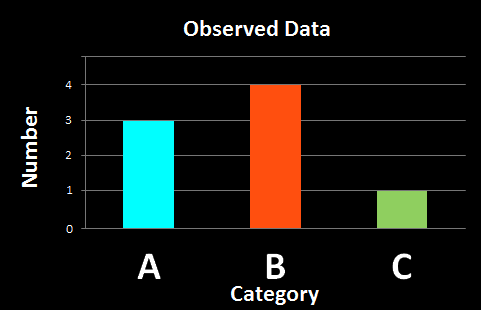 HISTOGRAMS
IN-CLASS PROBLEMS
There are several popular types of histograms
Histograms
Dot plot (automatic graph)
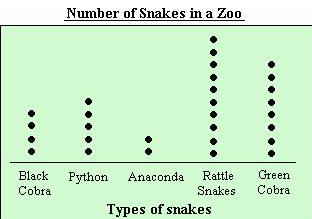 Histograms
What month is your birthday?
Histograms
Fancy dot plot using pictographs:
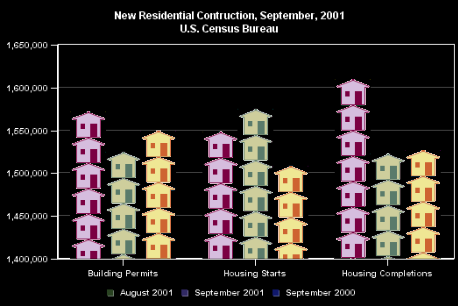 Histograms
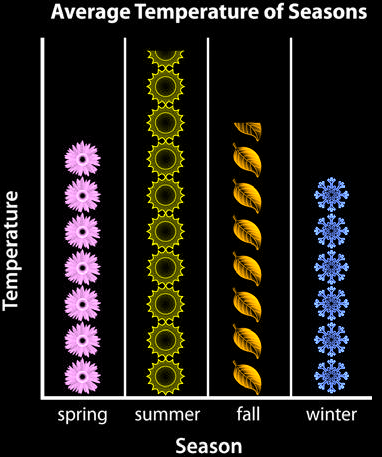 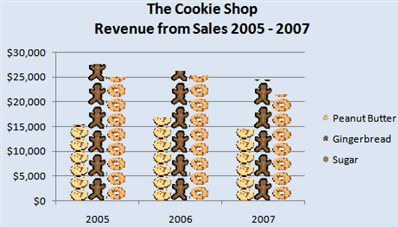 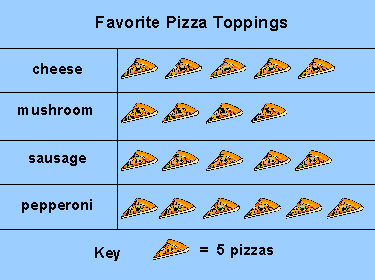 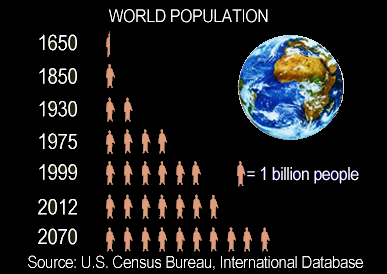 Histograms
Living Histogram
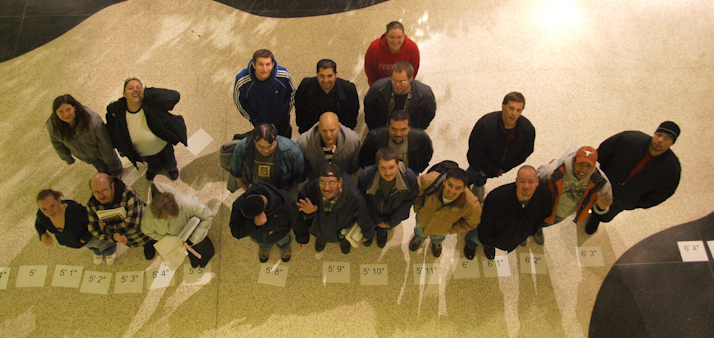 Histograms
Stem and leaf plot
Also changes the data into a bar graph

For measurement data

Let you see the original data values
Histograms
the stem is usually the leftmost 
     digit/s
the leaf is the rightmost digit 
     (the "ones")
Histograms
It forms a sort of dot plot…
But the data are still there!
Histograms
More stem and leaf:
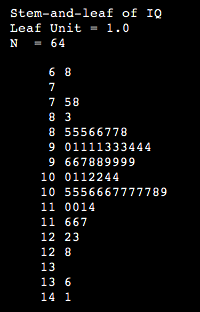 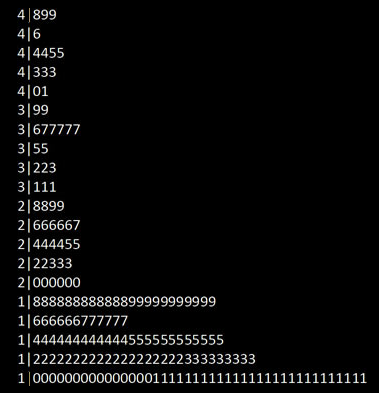 Histograms
Comparative stem and leaf
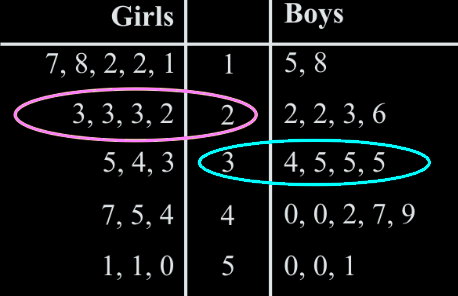 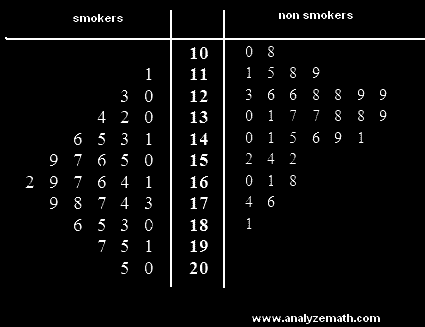 Questions?
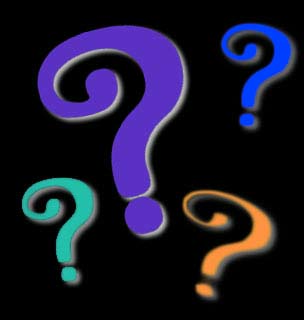 Measurement Frequencies
So… what if your data are measurements rather than counts?
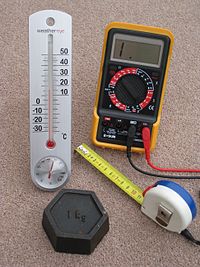 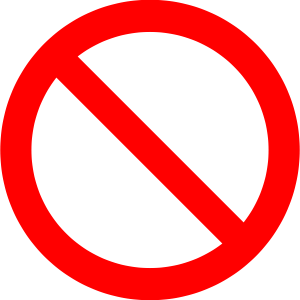 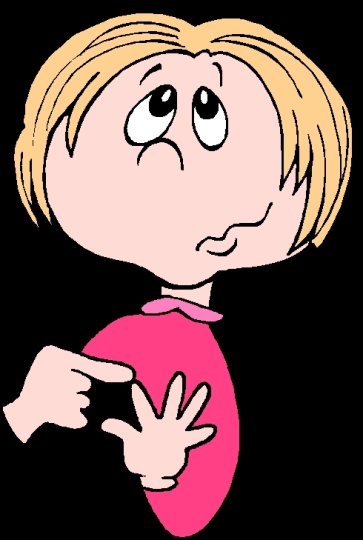 Measurement Frequencies
Often we change the measurements into counts

These derived counts are also “frequencies”
Measurement Frequencies
We can change measured data to categories by splitting the continuum into named categories
Measurement Frequencies
Measurement Frequencies
The counts of observations falling in these user-manufactured categories are still called 

“frequencies”
Measurement Frequencies
A bar graph of frequencies in user-manufactured categories is still called a “histogram”
Measurement Frequencies
It is less confusing to viewers to keep the numerical categories the same width
Measurement Frequencies
Numerical categories should not overlap

Numerical categories should not leave any blank spaces in the continuum
Measurement Frequencies
We want at least 5 categories

This allows us to pretend the data is still “continuous” (one of those statistical things)
Measurement Frequencies
For psychological reasons, we usually limit the number of categories to a maximum of 8
Measurement Frequencies
Typically the human brain can compare only 7-8 things before becoming overloaded
FREQUENCIES
IN-CLASS PROBLEM
Which would be better?
FREQUENCIES
IN-CLASS PROBLEM
You are doing research on traffic offenses in Denver
FREQUENCIES
IN-CLASS PROBLEM
Your first research objective is to find out if Franklin Street’s speed limit should be greater than 25 mph
FREQUENCIES
IN-CLASS PROBLEM
You start by sampling 30 speeding tickets from this street and record the speed
FREQUENCIES
IN-CLASS PROBLEM
What is the population?
 
What is the variable? 
 
Is the variable Qualitative 
    or Quantitative?
FREQUENCIES
IN-CLASS PROBLEM
Here is your raw data:



Create a histogram of the data
Questions?
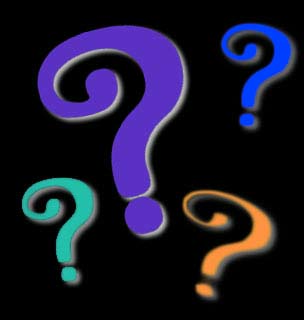 Frequencies
A relative frequency is  the fraction or percent of observations that fall in each category
Frequencies
You first find the total sample size (n) by adding up all of the counts in each category
Frequencies
Then divide each category count by n
Frequencies
You can make these percentages by multiplying by 100 (or just clicking the % sign on the Excel ribbon)
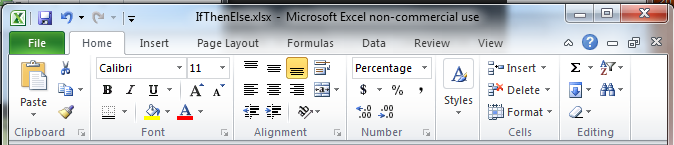 Frequencies
Data table:			n = 8
A B A B A C B B

Rel Freq 	        Histogram:
distribution:
A: 3/8
B: 4/8
C: 1/8
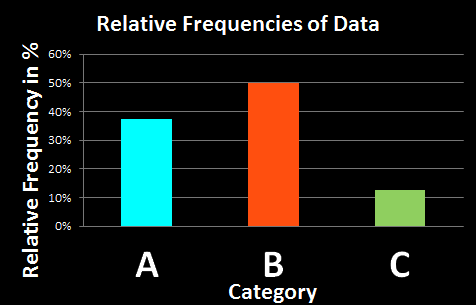 Frequencies
Notice the shapes of the absolute frequency and relative frequency graphs are the same
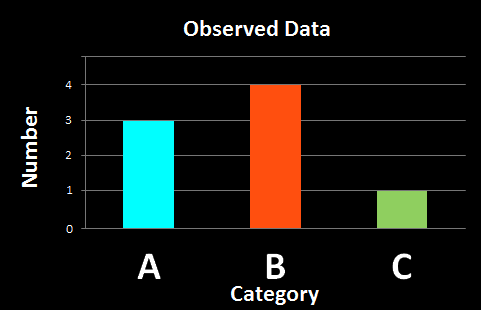 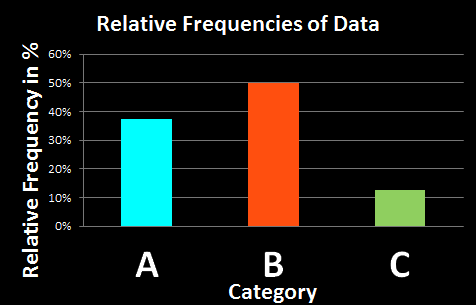 Frequencies
Because we see % more easily in a pie chart, relative frequencies should be shown in this format
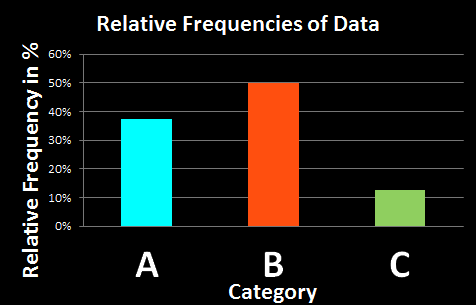 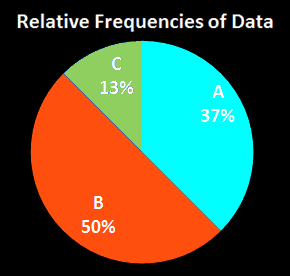 FREQUENCIES
IN-CLASS PROBLEM
Create a relative frequency distribution for the Franklin Street data:
Questions?
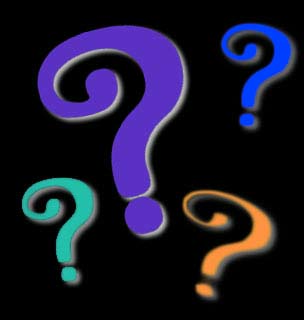 Measurement Frequencies
Numerical categories are also called “classes”
Measurement Frequencies
For numerical categories, the maximum and minimum values in each category are called the “class limits”
FREQUENCIES
IN-CLASS PROBLEM
What are the class limits for the Franklin Street data?
Measurement Frequencies
For numerical categories, the range of values included in each category is called the “width”
FREQUENCIES
IN-CLASS PROBLEM
What is the class width for the Franklin Street data?
Measurement Frequencies
The middle of each numerical category is called the “midpoint”

Add the maximum and minimum (class limits) and divide by 2
FREQUENCIES
IN-CLASS PROBLEM
What is the midpoint for the first class in the Franklin Street data?
Measurement Frequencies
Rounding may move observed values into different numerical categories

The actual maximum and minimum values that end up in a given numerical category are called the “class boundaries”
FREQUENCIES
IN-CLASS PROBLEM
What are the class boundaries for second category in the Franklin Street data?
FREQUENCIES
IN-CLASS PROBLEM
Which are frequency distributions?
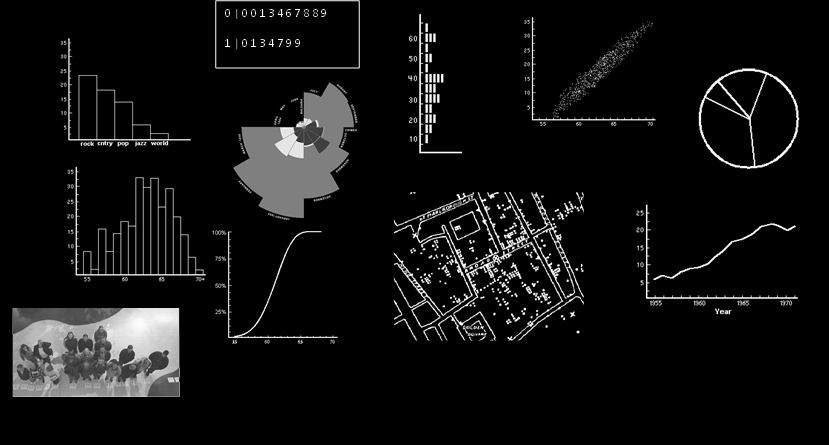 FREQUENCIES
IN-CLASS PROBLEM
The histogram represents the number of cell phones per household for a sample of U.S. households. 
How many 
households 
are included 
in the 
histogram?
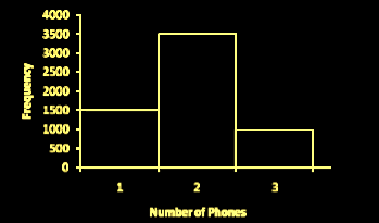 FREQUENCIES
IN-CLASS PROBLEM
University students’ yearly 
cost of attendance 
What percentage of students’ 
budget is room and board?
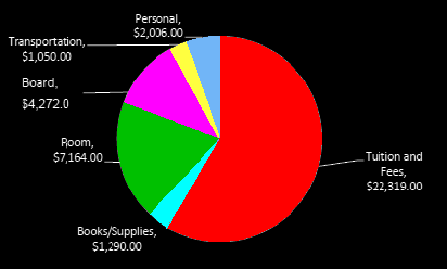 FREQUENCIES
IN-CLASS PROBLEM
University students’ yearly 
cost of attendance 
What is the ratio of personal expenses to transportation expenses?
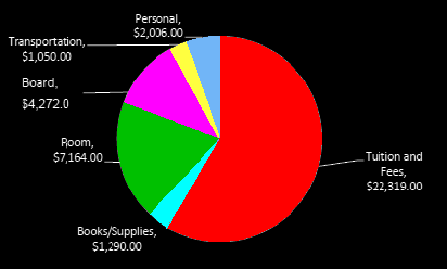 In-Class Project
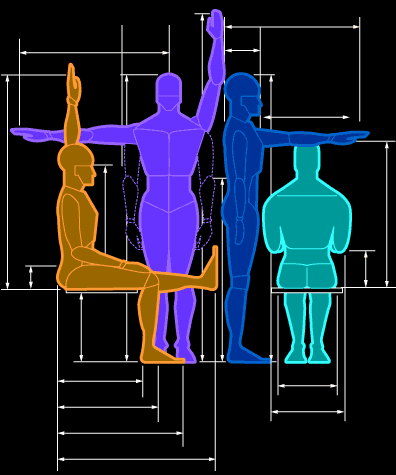 Anthropometrics!
Excel Histograms
You can analyze your data and display it in a histogram (a column chart that displays frequency data) by using the Histogram tool of the Analysis ToolPak in Microsoft Office Excel
Excel Histograms
To create a histogram, you must enter your input data in a column on the worksheet
HANDS-ON
IN-CLASS PROBLEM
Get the spreadsheet from 
vf-tropi.com and add our data to the top of the list
HANDS-ON
IN-CLASS PROBLEM
Add the Excel Data Analysis Add-In on your computer
HANDS-ON
IN-CLASS PROBLEM
For fun (it will be ugly) go to: Data 
Data Analysis
Histogram
Enter the data 
	Input Range
	(include the 
	column label)
Mark “Labels”
Click “OK”
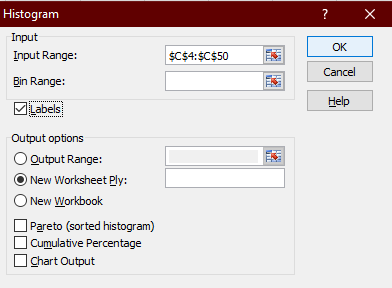 HANDS-ON
IN-CLASS PROBLEM
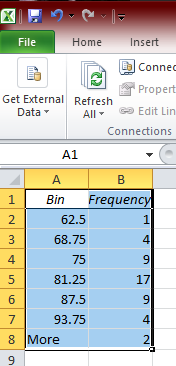 All the wrong
   categories!
(But it was easy!)
Excel Histograms
A second column will specify your “bin numbers” – minimum bounds for your intervals
Excel Histograms
Excel counts the number of data points in each data bin if the number is greater than the bound number in your bin and less than or equal to the next larger bound number
Excel Histograms
If you omit the bin range, Excel creates a set of evenly distributed bins between the minimum and maximum values of the input data
Excel Histogram
Be sure to have a label for the bin range as well as the input data
HANDS-ON
IN-CLASS PROBLEM
What are the bin range numbers you need to get the proper results for the cephalic categories?
HANDS-ON
IN-CLASS PROBLEM
Go back to: Histogram
	Enter the Bin Range
	(include the 	column label)
Click “OK”
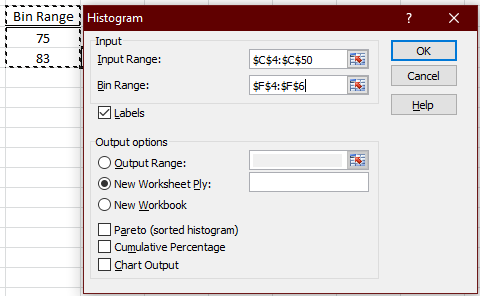 HANDS-ON
IN-CLASS PROBLEM
Much better!
HANDS-ON
IN-CLASS PROBLEM
Change the labels to something more informative:
HANDS-ON
IN-CLASS PROBLEM
Make a pie chart
Include an informative title 
and % labels on the slices
Make it purty!
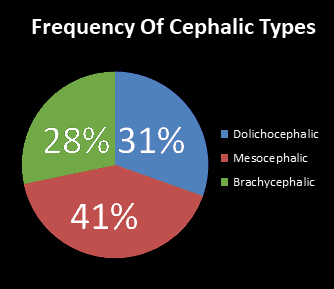 Questions?
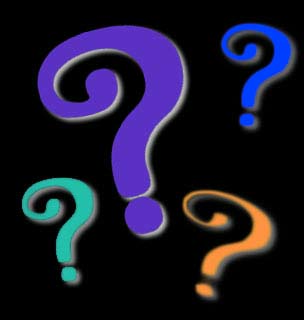 Frequencies
Frequency – 
the number in a category
Frequencies
Cumulative frequency – the number of observations that fall in that category or a previous category 

This can only be done if the categories can be ordered
Cumulative Frequencies
How many observations occur in a given category and any previous ordered categories:
Cumulative Frequencies
The last value is always “n” the sample size
Cumulative Frequencies
The histogram for a cumulative frequency distribution is called an 
“ogive”
Cumulative Frequencies
Data table:			n = 8
A B A B A C B B

Cum Freq 			Histogram:
distribution:
A: 3
A or B: 3+4=7
A,B or C: 8
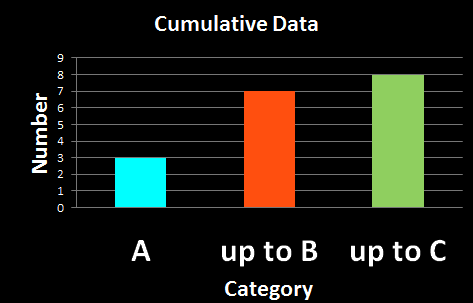 Cumulative Frequencies
Note that the last category in a cumulative frequency ALWAYS has the value n
Cumulative Frequencies
Note also a cumulative frequency cannot get smaller as you move up the categories
Cumulative Frequencies
Note also a cumulative frequency cannot get smaller as you move up the categories

It can stay the same (if the category count is 0)
Cumulative Frequencies
An ogive typically forms an “s” shape
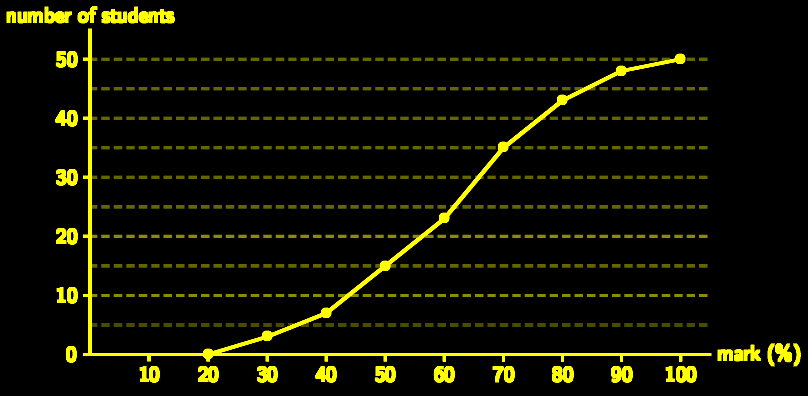 http://everythingmaths.co.za/maths/grade-11/11-statistics/tikzpictures/4d8229e8dd2b71fe85520a97acdab63a.png
Questions?
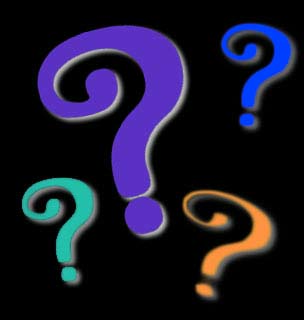 Fractiles
Another way of describing frequency data

A measure of position

Based on the ogive (cumulative frequency) or ordered data
Fractiles
How to do it:
	find n

	order the data

	divide the data into the # of pieces you want, each with an equal # of members
Fractiles
quartile - four pieces

percentile - 100 pieces
FRACTILES
IN-CLASS PROBLEM 6
17 
88
33
30
11
41
46
62
5
78
31
54
Step 1: Find n!
FRACTILES
IN-CLASS PROBLEM 6
17 
88
33
30
11
41
46
62
5
78
31
54
n = 12

What’s next?
FRACTILES
IN-CLASS PROBLEM 7
5
11
17 
30
31
33
41
46
5462
78
88
Order the data!

What if you split it into equal halves?

How many observations would be in each half?
FRACTILES
IN-CLASS PROBLEM 8
5
11
17 
30
31
33
41
46
5462
78
88
Poof!
6 observations in each half!

This is the 50th percentile
or the “median”
FRACTILES
IN-CLASS PROBLEM 9,12
5
11
17 
30
31
33
41
46
5462
78
88
The 50th percentile
or the “median”
     33+41
        2
=          = 37
FRACTILES
IN-CLASS PROBLEM 10
5
11
17 
30
31
33
41
46
5462
78
88
What if you wanted quartiles?

How many observations would be in each quartile?

Where would the splits be?
FRACTILES
IN-CLASS PROBLEM 11,13
5
11
17 
30
31
33
41
46
5462
78
88
Poof!
3 observations in each quartile!
FRACTILES
IN-CLASS PROBLEM 11,13
5
11
17 
30
31
33
41
46
5462
78
88
1st quartile =         = 23.5



3rd quartile =         = 58
30+17
   2


62+54
   2
Fractiles
Quartiles and percentiles are common, others not so much

The median is also common, but it is called “the median” rather than “the 50th percentile” or “2nd quartile”
Questions?
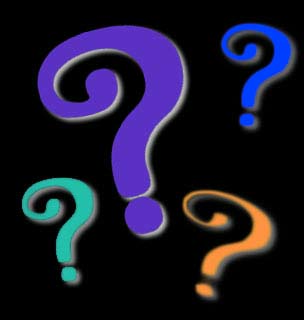 Types of Statistics
Remember, we take a sample to find out something about the whole population
Types of Statistics
We can learn a lot about 
our population 
by graphing the data:
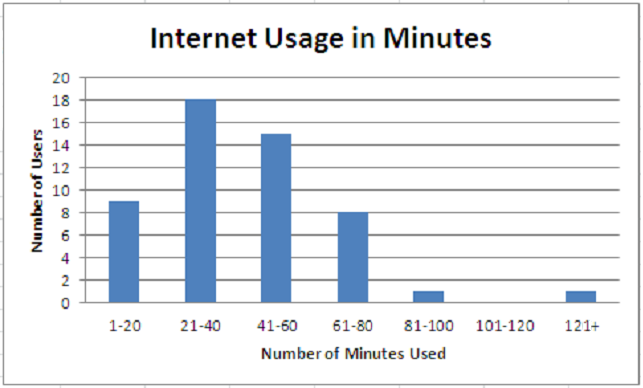 Types of Statistics
But it would also be convenient 
to be able to “explain” or describe the population
in a few summary words or numbers based on our data
Types of Statistics
Descriptive statistics – 
describe our sample – we’ll use this to make inferences about the population

Inferential statistics – 
make inferences about the population with a level of probability attached
TYPES OF STATISTICS
IN-CLASS PROBLEMS
What type of statistics are graphs?
Descriptive Statistics
Observation – 
a member of a data set
Descriptive Statistics
Each observation in our data and the sample data set as a whole is a descriptive statistic

We use them to make inferences about the population
Descriptive Statistics
Sample size – 
the total number of observations in your sample, called: “n”
Descriptive Statistics
The population also has a size (probably really REALLY huge, and also probably unknown)
called: “N”
Descriptive Statistics
The maximum or minimum values from our sample can help describe or summarize our data
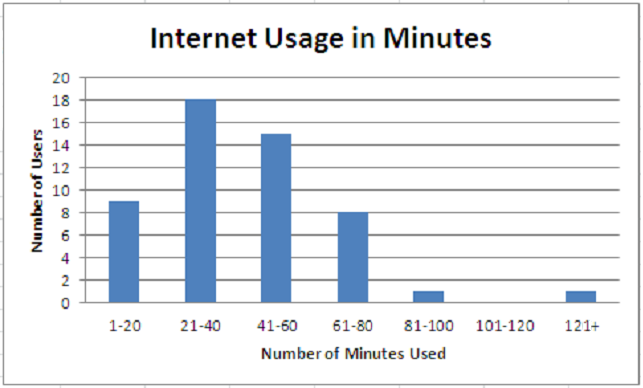 DESCRIPTIVE STATISTICS
IN-CLASS PROBLEMS
Name some descriptive statistics:
Questions?
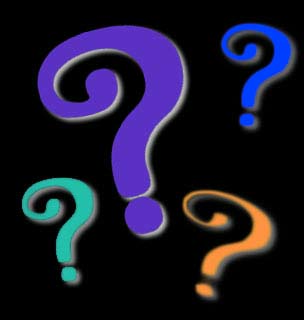 Descriptive Statistics
Other numbers and calculations can be used to summarize our data
Descriptive Statistics
More often than not we want a single number (not another table of numbers) to help summarize our data
Descriptive Statistics
One way to do this is to find a number that gives a “usual” or “normal” or “typical” observation
AVERAGES
IN-CLASS PROBLEMS
What do we usually think of as
“The Average”?

Data:

3 1 4 1 1 

Average = _________ ?
Averages
If you add up all the data values and divide by the number of data points, this is not called the “average” in 
Statistics 
Class 
It’s called the
“arithmetic mean”
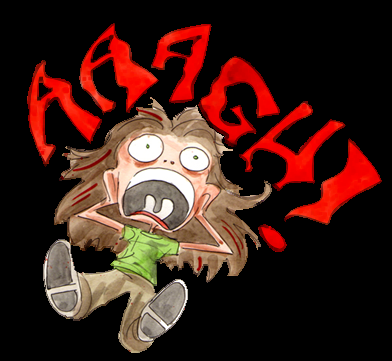 Averages
…and “arithmetic” isn’t pronounced “arithmetic” but “arithmetic”
Averages
More bad news…

It’s bad enough that statisticians gave this a 
wacky name, but…

IT’S NOT THE ONLY “AVERAGE”
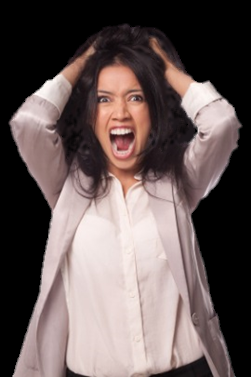 Averages
In statistics, we not only have the good ol’ “arithmetic mean” average, we also have:

	- median
	- midrange
	- mode
And…
Since all these are called 

“average” 

There is lots of room for statistical skullduggery 
and lying!
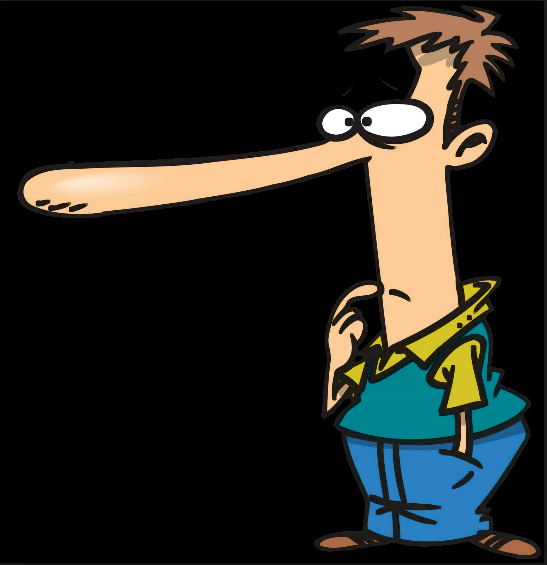 And…
Of course, statisticians can’t call them “averages” like everyone else

In Statistics class they are called 
“Measures of 
Central Tendency”
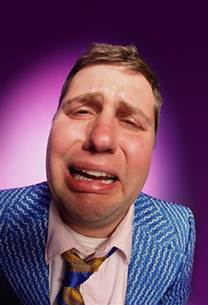 Measures of Central Tendency
The averages give an idea of where the data “lump together”

Or “center”

Where they “tend to center”
Measures of Central Tendency
Mean = sum of obs/# of obs

Median = the middle obs 
             (ordered data)

Midrange = (Max+Min)/2

Mode = the most common value
Measures of Central Tendency
The “arithmetic mean” is what normal people call the average
Measures of Central Tendency
Add up the data values and divide by how may values there are
Measures of Central Tendency
Measures of Central Tendency
Measures of Central Tendency
Remember we use sample statistics to estimate population parameters?

Our sample arithmetic mean estimates the (unknown) population arithmetic mean
Measures of Central Tendency
The arithmetic mean is also the balance point for the data
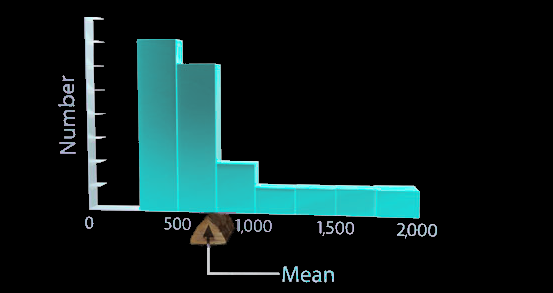 AVERAGES
IN-CLASS PROBLEMS
Data:

3 1 4 1 1 

Arithmetic mean = _________ ?
Measures of Central Tendency
Median = the middle obs 
             (ordered data)


(Remember we ordered the data to create categories from measurement data?)
Measures of Central Tendency
Step 1: find n!
DON’T COMBINE THE DUPLICATES!
Measures of Central Tendency
Step 2: order the data from low to high
Measures of Central Tendency
The median will be the (n+1)/2 value in the ordered data set
Measures of Central Tendency
Data:

3 1 4 1 1 

What is n?
Measures of Central Tendency
Data:

3 1 4 1 1 

n = 5
So we will want the 	(n+1)/2
						(5+1)/2
The third observation in the ordered data
Measures of Central Tendency
Data:

3 1 4 1 1 

Next, order the data!
Measures of Central Tendency
Ordered data:

1 1 1 3 4 

So, which is the third observation in the ordered data?
Measures of Central Tendency
Ordered data:
1   1   1   3   4
group 2
group 1
(median)
Measures of Central Tendency
What if you have an even number of observations?
Measures of Central Tendency
You take the average (arithmetic mean) of the two middle observations
Measures of Central Tendency
Ordered data:
1   1   1   3   4   7
group 2
group 1
median = (1+3)/2 
         = 2
Measures of Central Tendency
Ordered data:
1   1   1   3   4   7



Notice that for an even number of observations, the median may not be one of the observed values!
group 2
group 1
median = 2
Measures of Central Tendency
Of course, that can be true of the arithmetic mean, too!
AVERAGES
IN-CLASS PROBLEMS
Data:

3 1 4 1 1 

Median = _________ ?
Measures of Central Tendency
The midrange is the midpoint of the range of the data values (like the category midpoint)
Measures of Central Tendency
Midrange = (Max+Min)/2
Measures of Central Tendency
Data:

3 1 4 1 1 

Max = _________ ?

Min = _________ ?
Measures of Central Tendency
Data:

3 1 4 1 1 

Max = 4

Min = 1

Midrange = (Max+Min)/2
AVERAGES
IN-CLASS PROBLEMS
Data:

3 1 4 1 1 

Midrange = _________ ?
Measures of Central Tendency
Again, the midrange may not be one of the observed values!
Measures of Central Tendency
Mode = the most common value
Measures of Central Tendency
What if there are two?

3 1 4 1 3
Measures of Central Tendency
What if there are two?

3 1 4 1 3

You have two modes: 1 and 3
Measures of Central Tendency
What if there are none?

62.3 1 4 2 3
Measures of Central Tendency
What if there are none?

62.3 1 4 2 3
Measures of Central Tendency
Then there are none…

62.3 1 4 2 3 

Mode = #N/A
AVERAGES
IN-CLASS PROBLEMS
Data:

3 1 4 1 1 

Mode = _________ ?
Measures of Central Tendency
The mode will ALWAYS be one of the observed values!
Measures of Central Tendency
Ordered Data:  1 1 1 3 4  
Mean = 10/5 = 2
Median = 1
Midrange = 2.5
Mode = 1
Minimum = 1
Maximum = 4
Sum = 10 
Count = 5
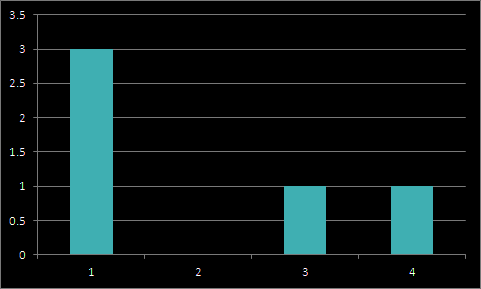 Measures of Central Tendency
Peaks of a histogram are called “modes”





   bimodal         6-modal
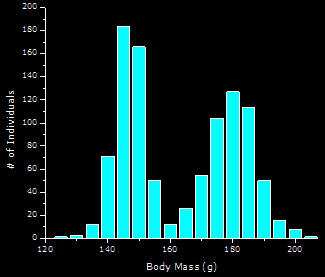 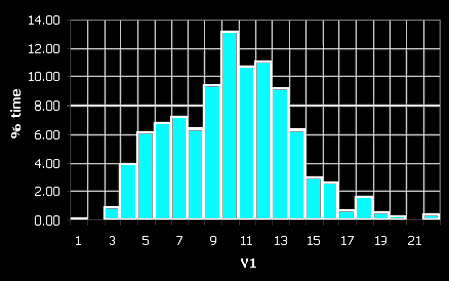 MEASURES OF CENTRAL TENDENCY
IN-CLASS PROBLEMS
What is the 
most common 
height for 
black cherry 
trees?
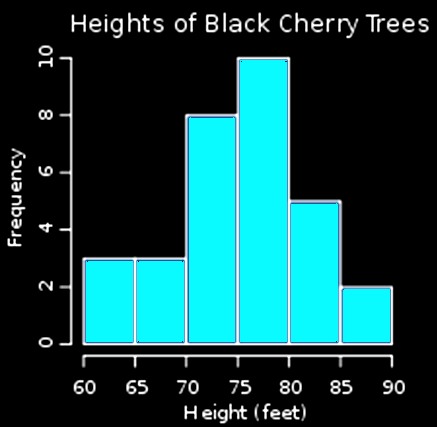 MEASURES OF CENTRAL TENDENCY
IN-CLASS PROBLEMS
What is the 
typical score 
on the final 
exam?
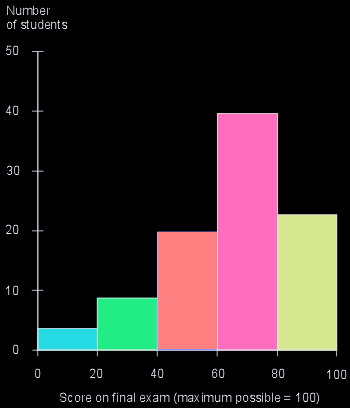 MEASURES OF CENTRAL TENDENCY
IN-CLASS PROBLEMS
Mode = the most common value
Median = the middle observation 
             (ordered data)
Mean = sum of obs/# of obs
Midrange = (Max+Min)/2

Data:  40 70 50 10 50
Calculate the “averages”
MEASURES OF CENTRAL TENDENCY
IN-CLASS PROBLEMS
How many modes does this data have?
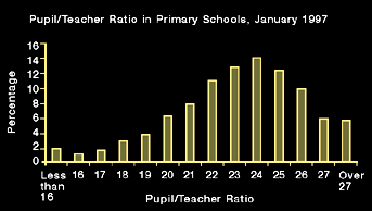 MEASURES OF CENTRAL TENDENCY
IN-CLASS PROBLEMS
What is the value (or values) of the mode(s)?
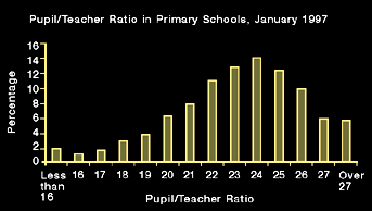 MEASURES OF CENTRAL TENDENCY
IN-CLASS PROBLEMS
What is the value of the 
midrange?
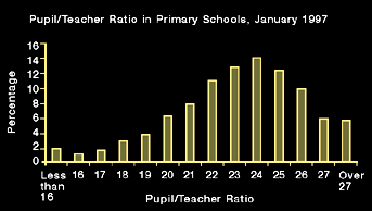 MEASURES OF CENTRAL TENDENCY
IN-CLASS PROBLEMS
What is an approximate value for the mean?
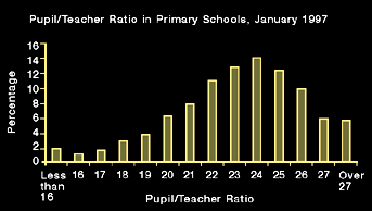 MEASURES OF CENTRAL TENDENCY
IN-CLASS PROBLEMS
Why am I not asking you for the median?
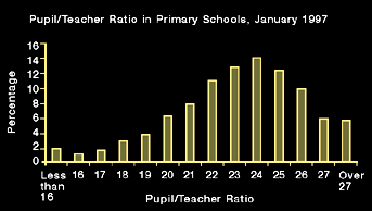 MEASURES OF CENTRAL TENDENCY
IN-CLASS PROBLEMS
How many modes does this data have?
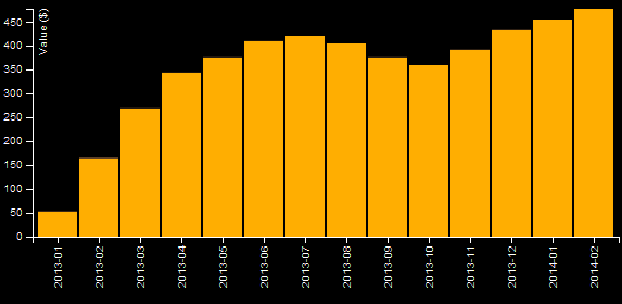 MEASURES OF CENTRAL TENDENCY
IN-CLASS PROBLEMS
What is the value (or values) of the mode(s)?
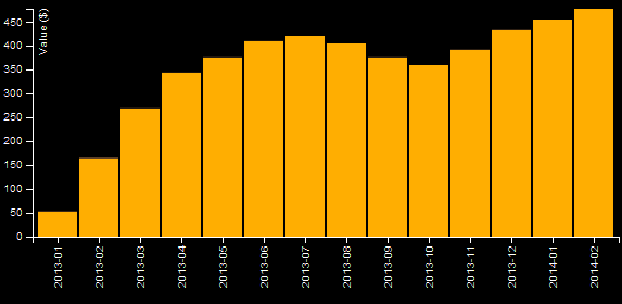 MEASURES OF CENTRAL TENDENCY
IN-CLASS PROBLEMS
What is an approximate value for the mean?
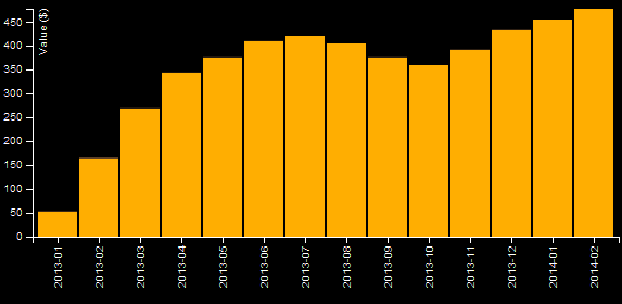 MEASURES OF CENTRAL TENDENCY
IN-CLASS PROBLEMS
Why am I not asking you about the midrange?
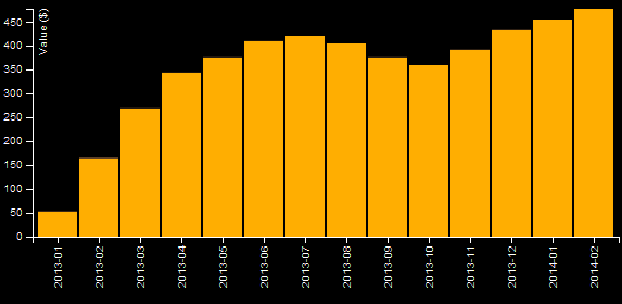 Questions?
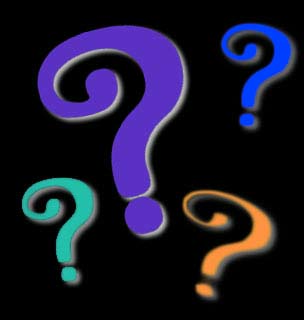 Excel Averages
To use Excel to calculate Descriptive Statistics for bigger data sets, you need to install the Analysis Toolpak Add-In
Excel Averages
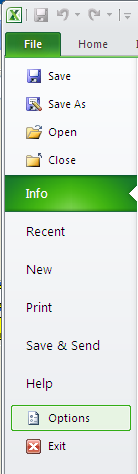 Adding the Analysis ToolPak in 
    Microsoft Office Excel 
Opening Excel and click on the 
   'File' tab at the top left 
    of the screen 
At the bottom of the menu, 
    click on the 'Options' 
    button
The Excel Options window 
    will open
Excel Averages
In the column on the left, click on the 
'Add-Ins' 
 heading
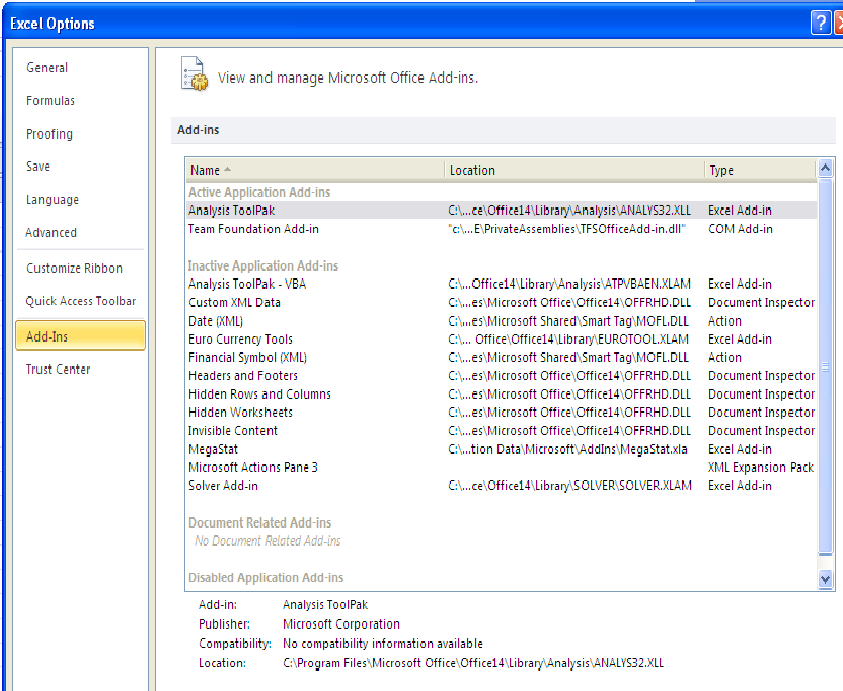 Excel Averages
On the right side of the window, scroll down to Add-Ins 
Click the 'Go' \
button at the 
bottom
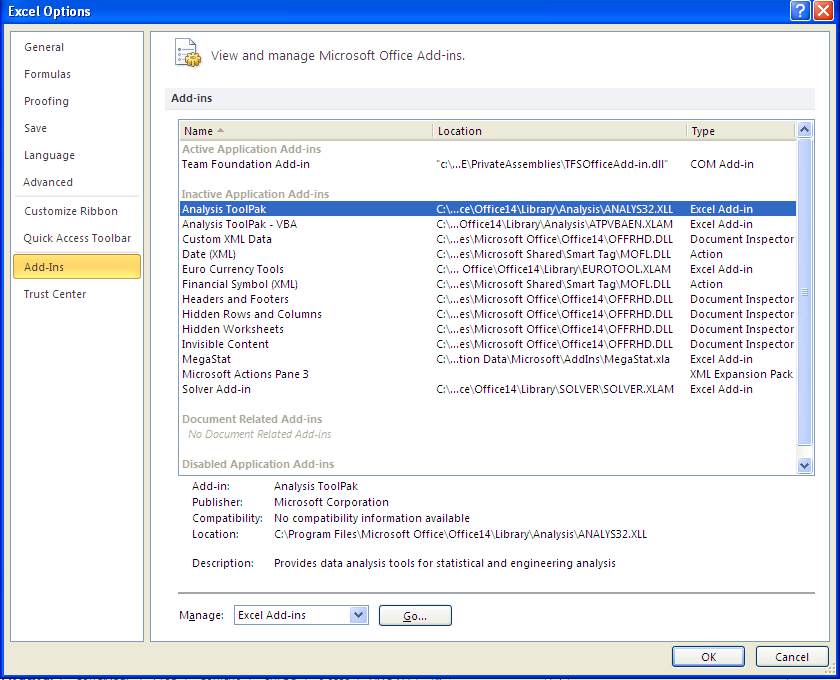 Excel Averages
An 'Add-Ins' window will open 
Click in the checkbox next to   
    'Analysis ToolPak'
Click the 'OK' button
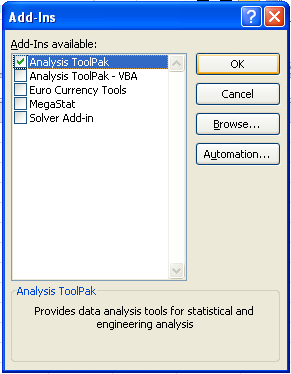 Excel Averages
Click on the “Data” tab at the top
“Data Analysis” should be on the far right of the ribbon
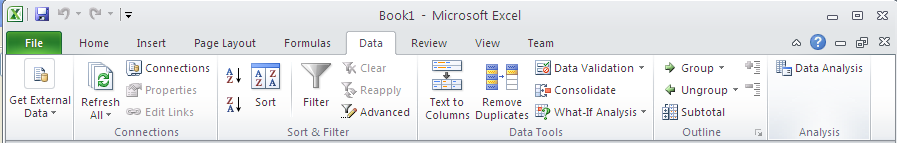 Excel Averages
Click on the “Data Analysis” button at the far right

Click on “Descriptive Statistics”

Click “OK”
Excel Averages
Click on the button at the far right of “Input Range”
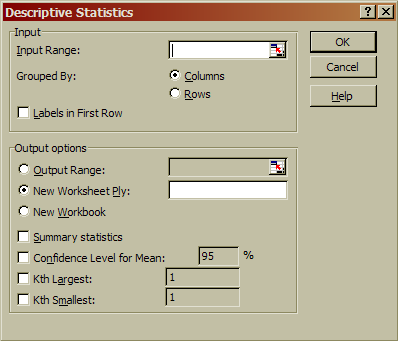 Excel Averages
Highlight the data in the table including the column labels
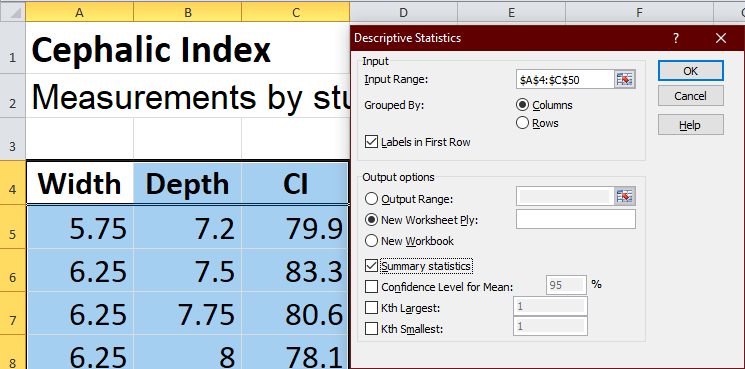 Excel Averages
Click “Labels in First Row” 

Click 
“Summary 
statistics”
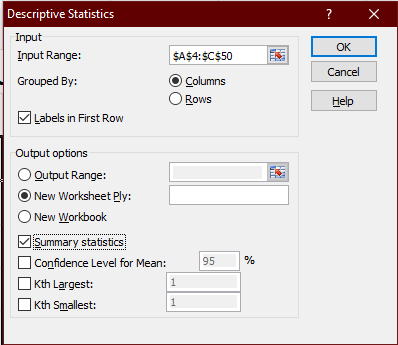 Excel Averages
Tah-dah!   (Yuck…)
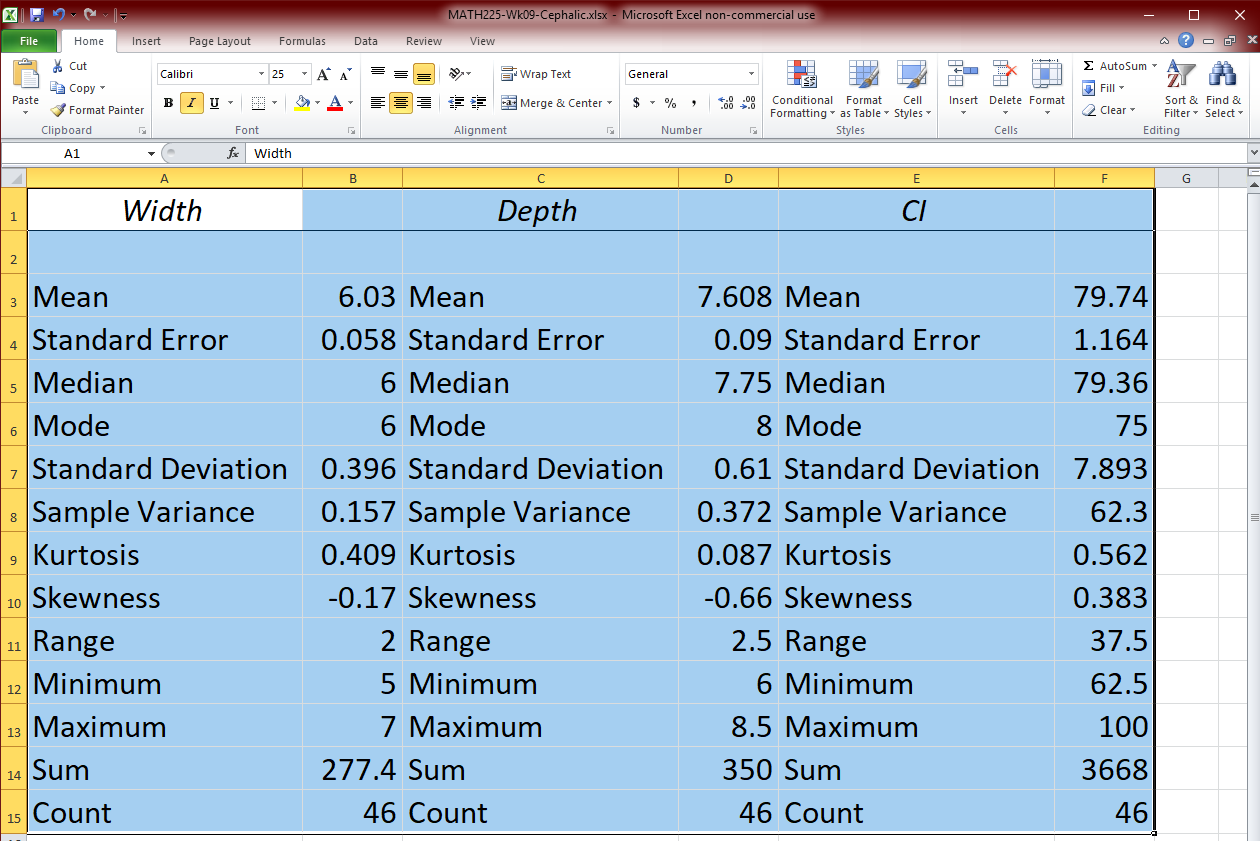 Excel Averages
To make this a useful summary table, highlight the row of labels
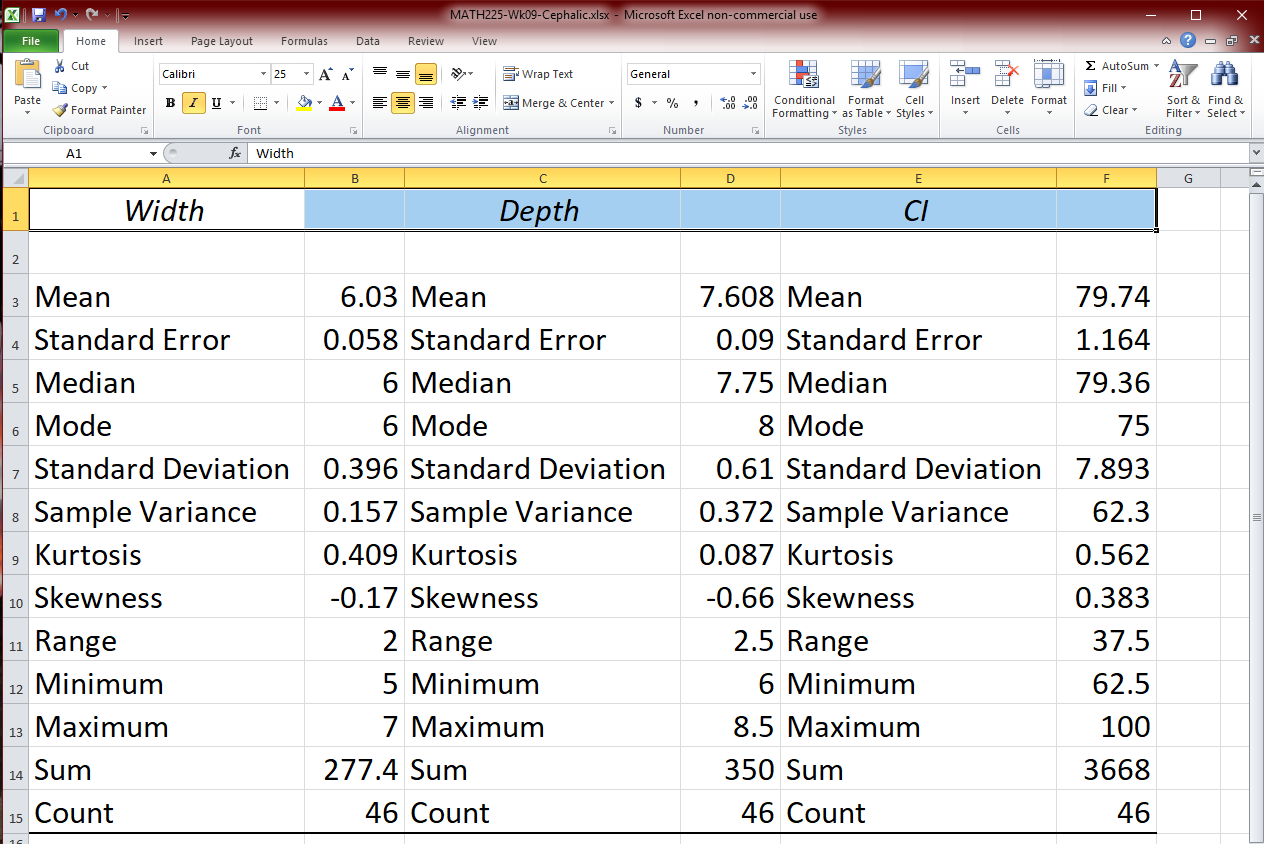 Excel Averages
Then drag it by the edge so the labels are over the columns containing numbers
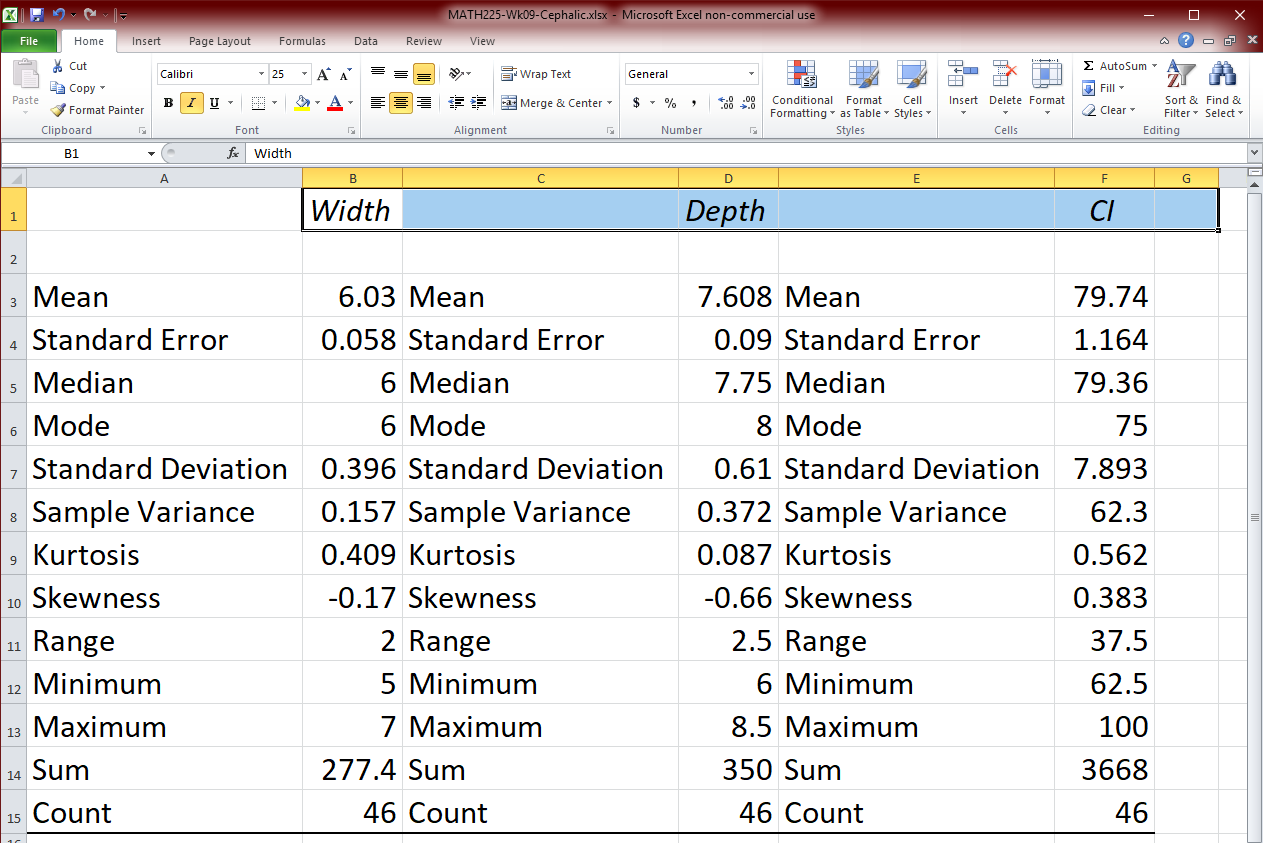 Excel Averages
Right click the letters at the top of the 
duplicate columns then delete
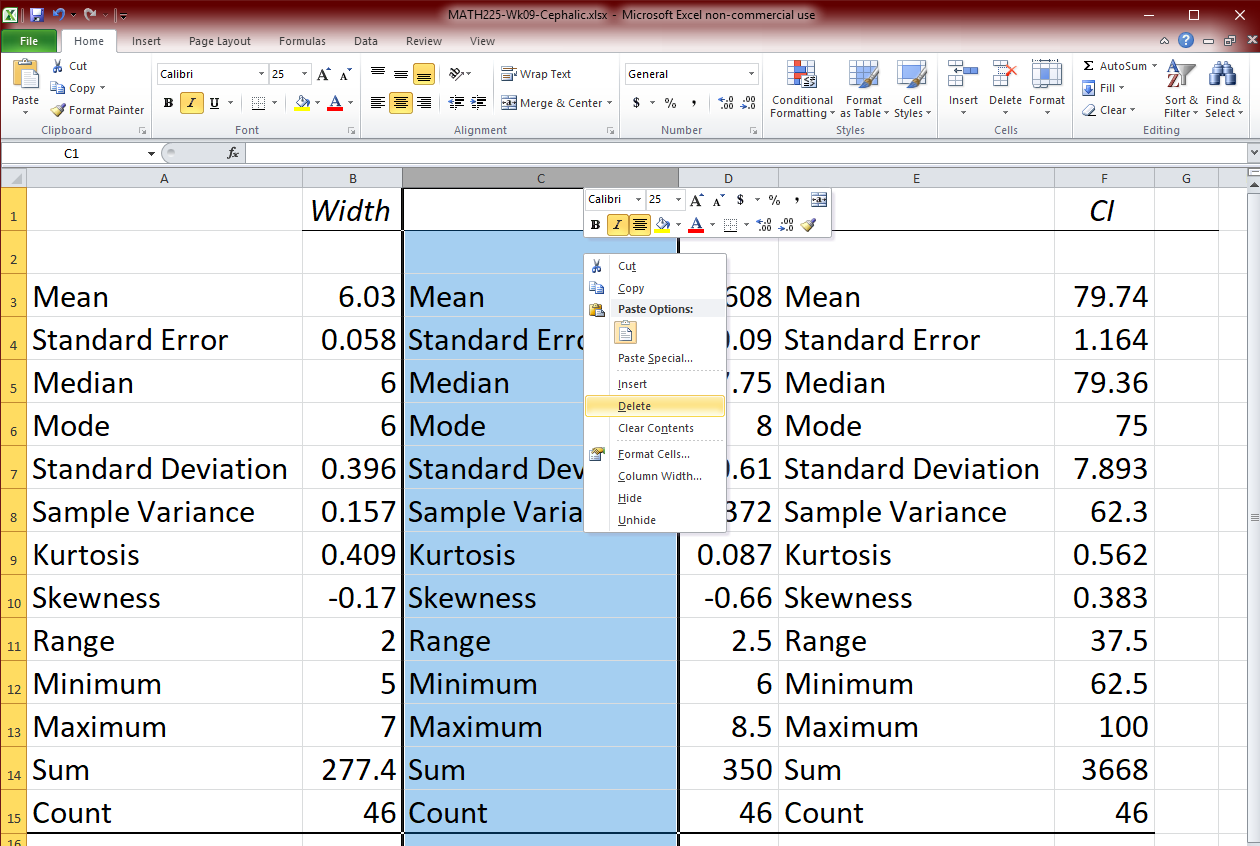 Excel Averages
You may need to adjust the width of column A so you can see the words
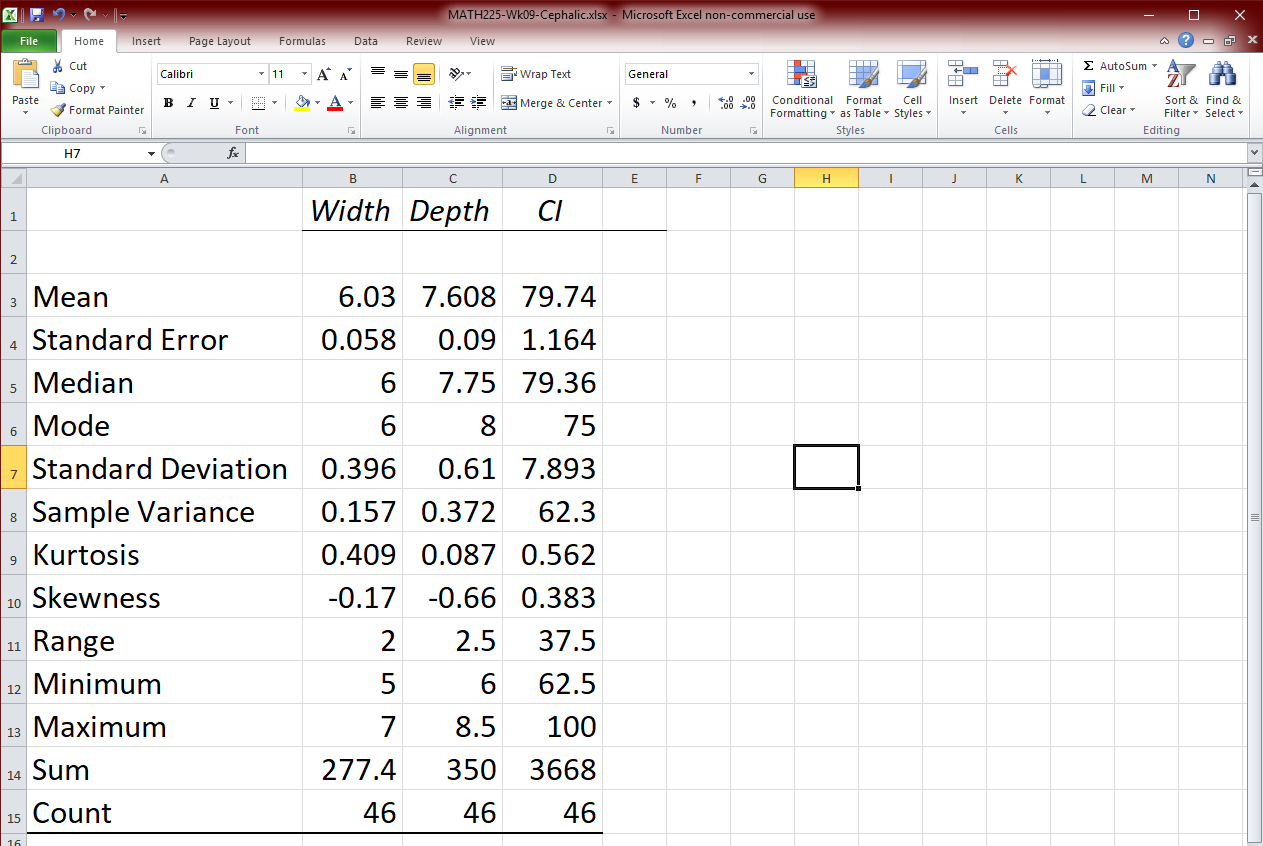 Excel Averages
What statistics do you recognize?
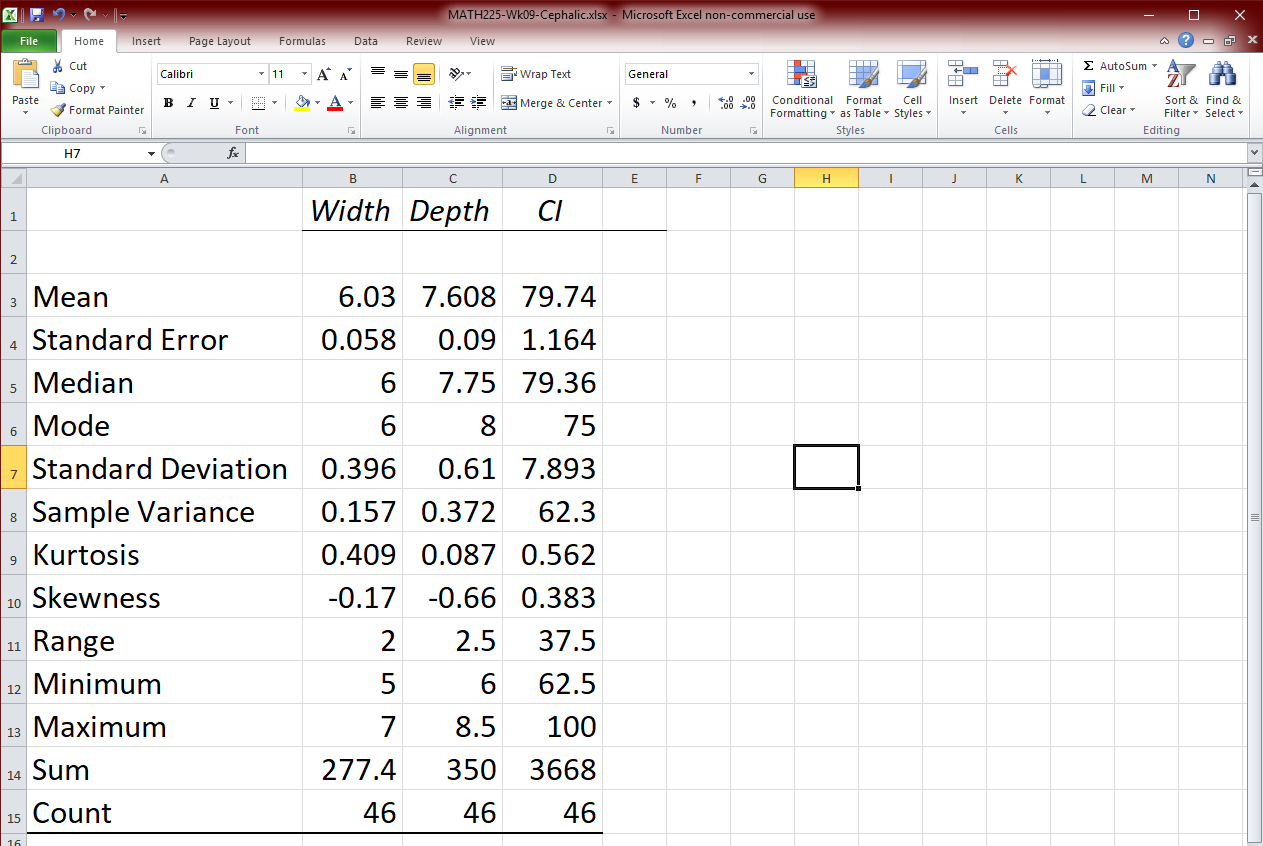 Excel Averages
OK… but… where’s the midrange?
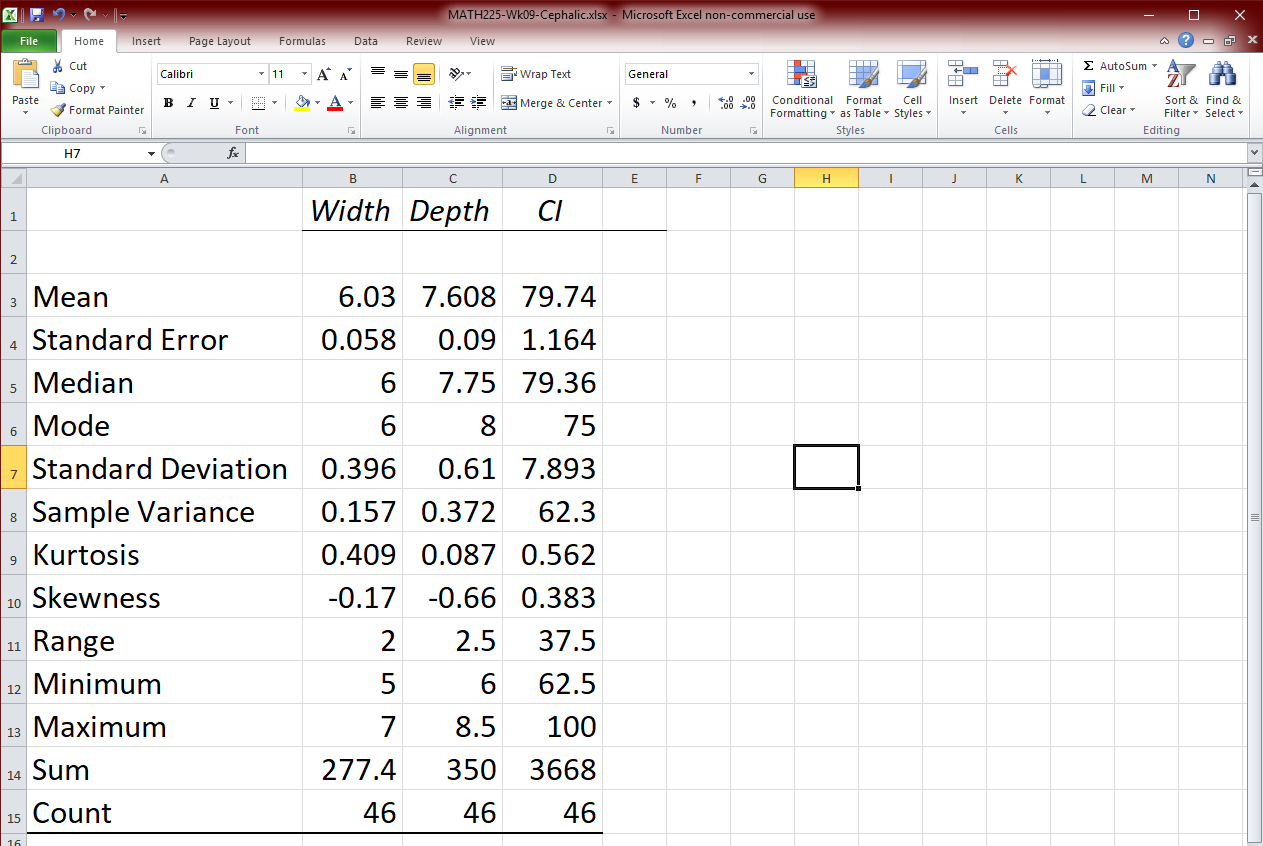 Excel Averages
Add another row for the “Midrange” For the values, start with “=” then
enter the 
formula for the 
midrange
Copy to the 
Other cells
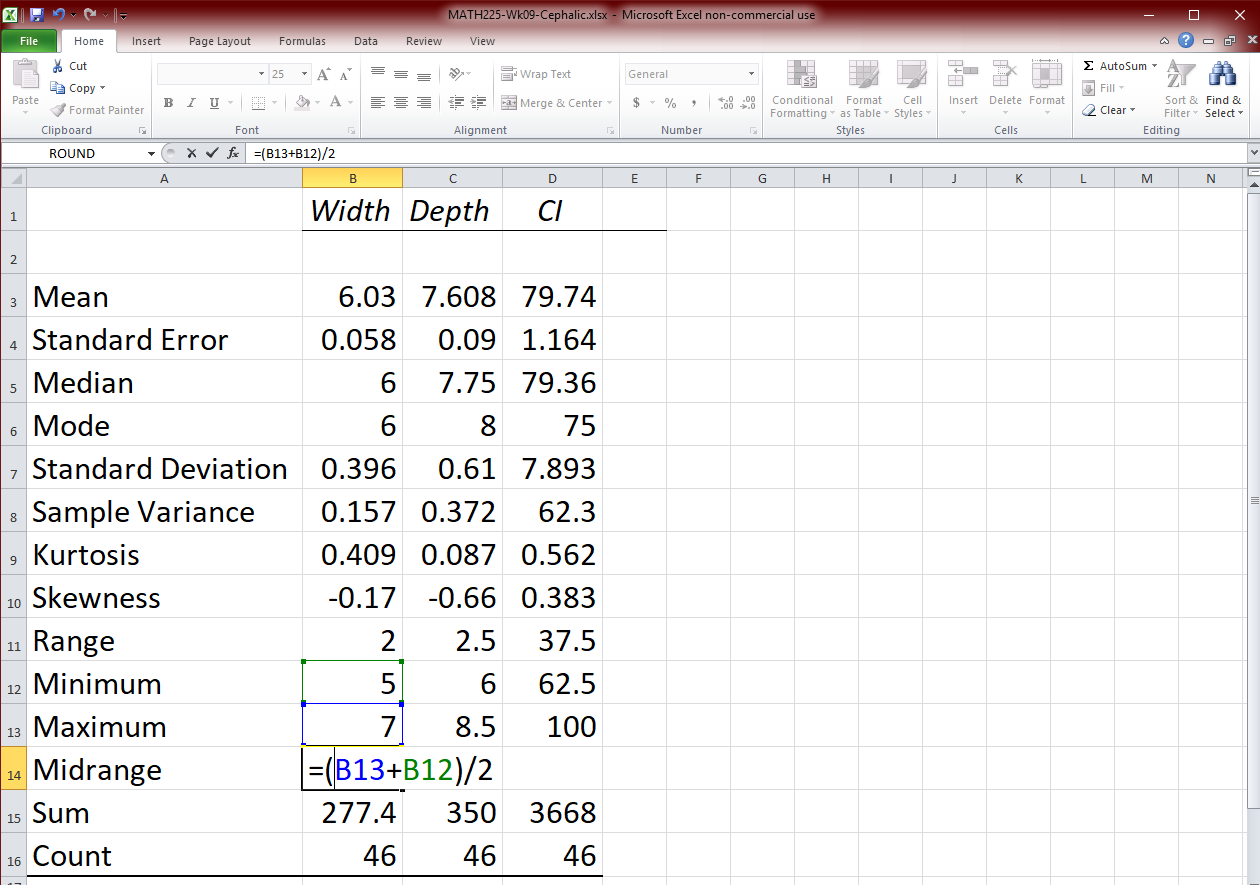 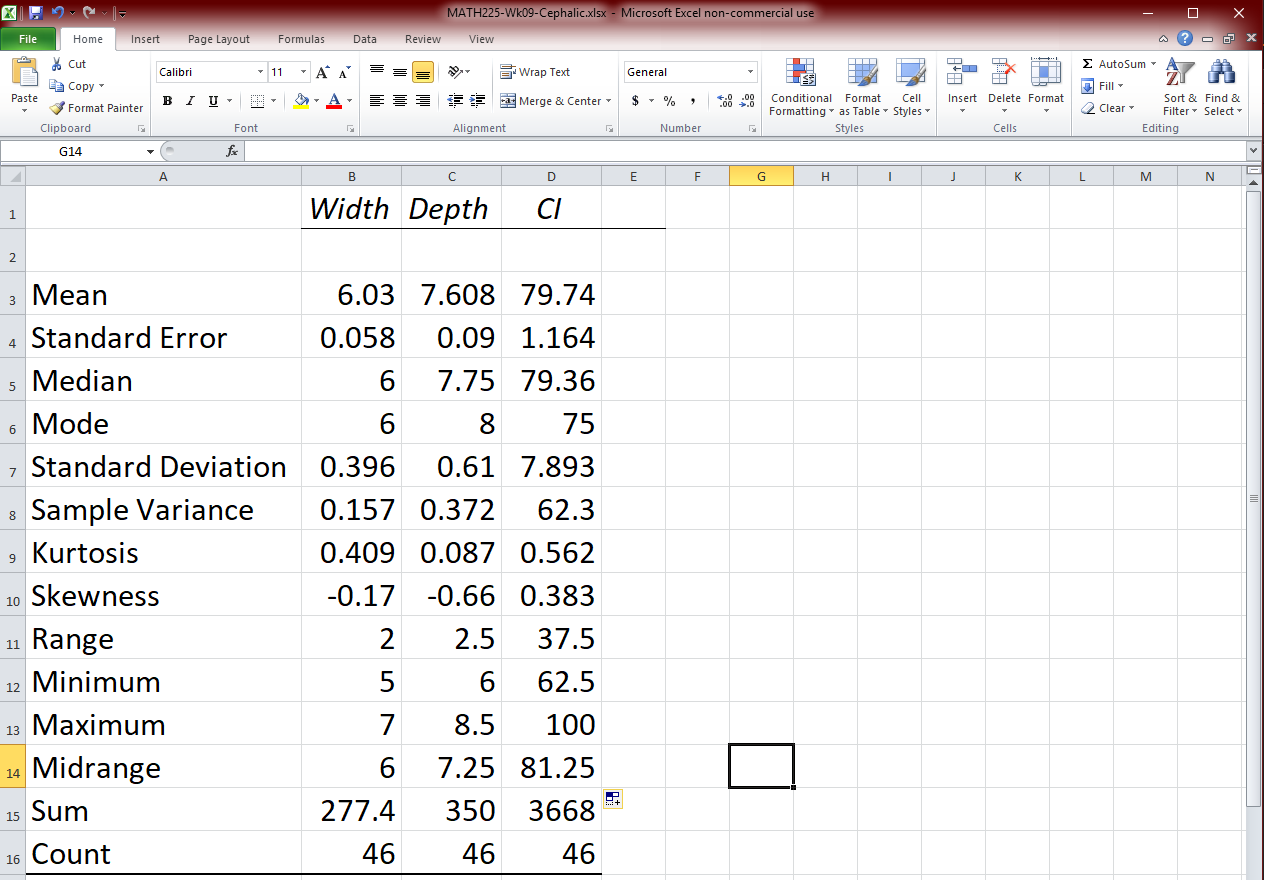 Questions?
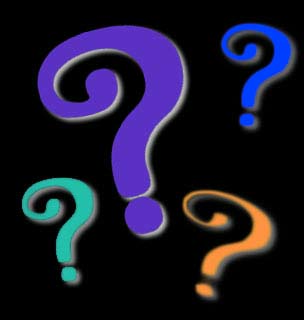 Weighted Average
A way to calculate an arithmetic mean if values are repeated or if certain data are given different weights
Weighted Average
A student earned grades of 77, 81, 95 and 77 on four regular tests which count for 40% of the final grade 
She earned an 88 on the final exam which counts for 40%       
Her average homework grade was 83 which counts for 20%
Weighted Average
What is her weighted average grade?
Weighted Average
First spread out any data that have been grouped:




For the 4 test grades, each is individually worth 40%/4 or 10%
Weighted Average
Tah-dah! Each grade has its own weight
Weighted Average
Next change the % into decimals:
WEIGHTED AVERAGES
IN-CLASS PROBLEMS
Next multiply the grades by the weights:
Weighted Average
Next multiply the grades by the weights:
WEIGHTED AVERAGES
IN-CLASS PROBLEMS
Add ‘em up!
Weighted Average
That is the weighted average!
Questions?
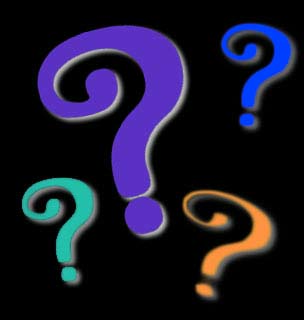 How to Lie with Statistics #3
Data set: Wall Street Bonuses

CEO 				$5,000,000
COO 				$3,000,000
CFO 				$2,000,000
3VPs				$1,000,000
5 top traders		$   500,000
9 heads of dept	$   100,000
51 employees		$           0
How to Lie with Statistics #3
You would enter the data in Excel including the 51 zeros
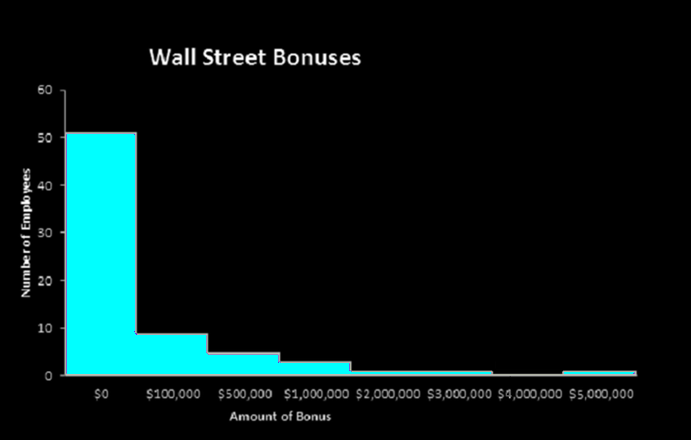 How to Lie with Statistics #3
Excel Summary Table:
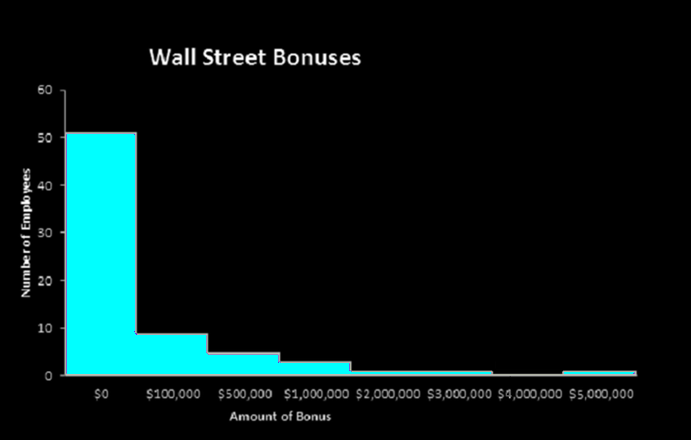 How to Lie with Statistics #3
Since all of 
these are 
“averages”
you can use 
whichever one 
you like…
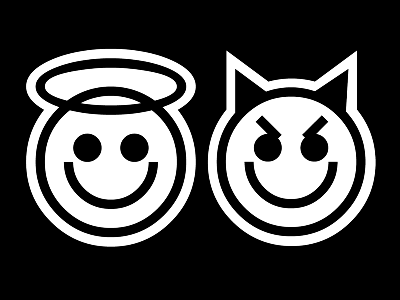 MEASURES OF CENTRAL TENDENCY
IN-CLASS PROBLEMS
Which one would 
you use to show
this company is 
evil?
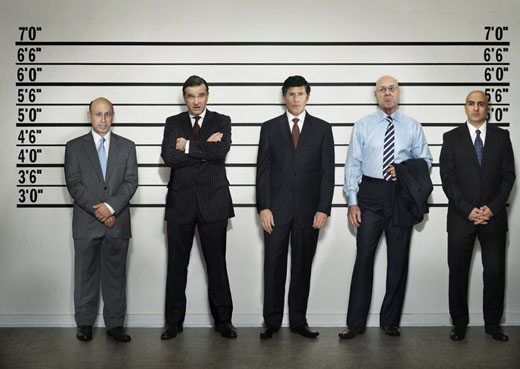 MEASURES OF CENTRAL TENDENCY
IN-CLASS PROBLEMS
Which one could you use to show the company is not paying 
any bonuses?
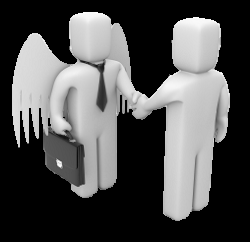 HOW TO LIE WITH AVERAGES
#1
The average we get may not have any real meaning
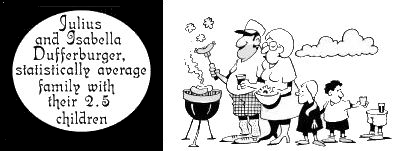 HOW TO LIE WITH AVERAGES
#2
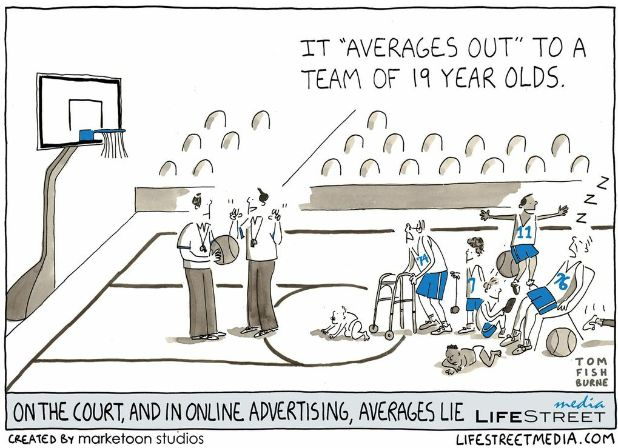 HOW TO LIE WITH AVERAGES
#3
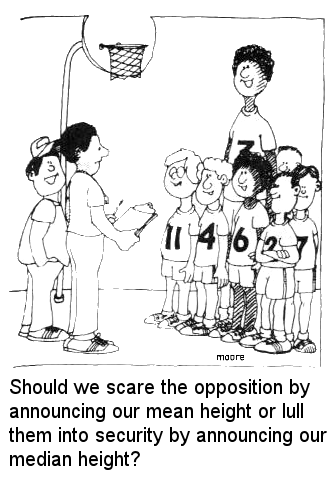 Questions?
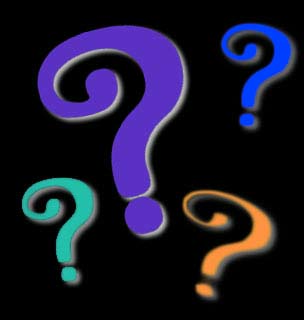 Descriptive Statistics
Averages tell where the data tends to pile up
Descriptive Statistics
Another good way to describe data is how spread out it is
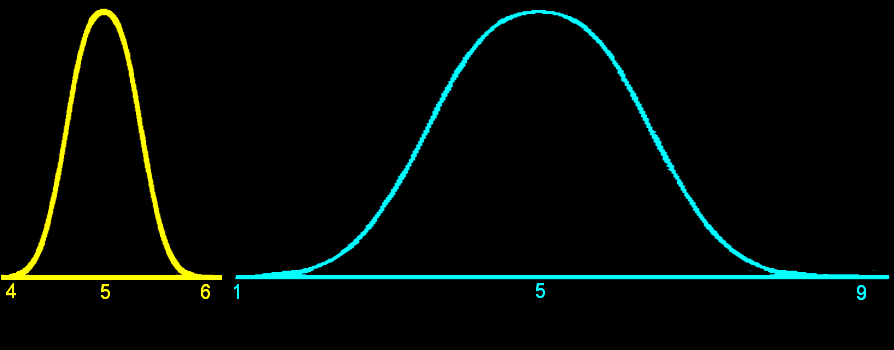 VARIABILITY
IN-CLASS PROBLEMS
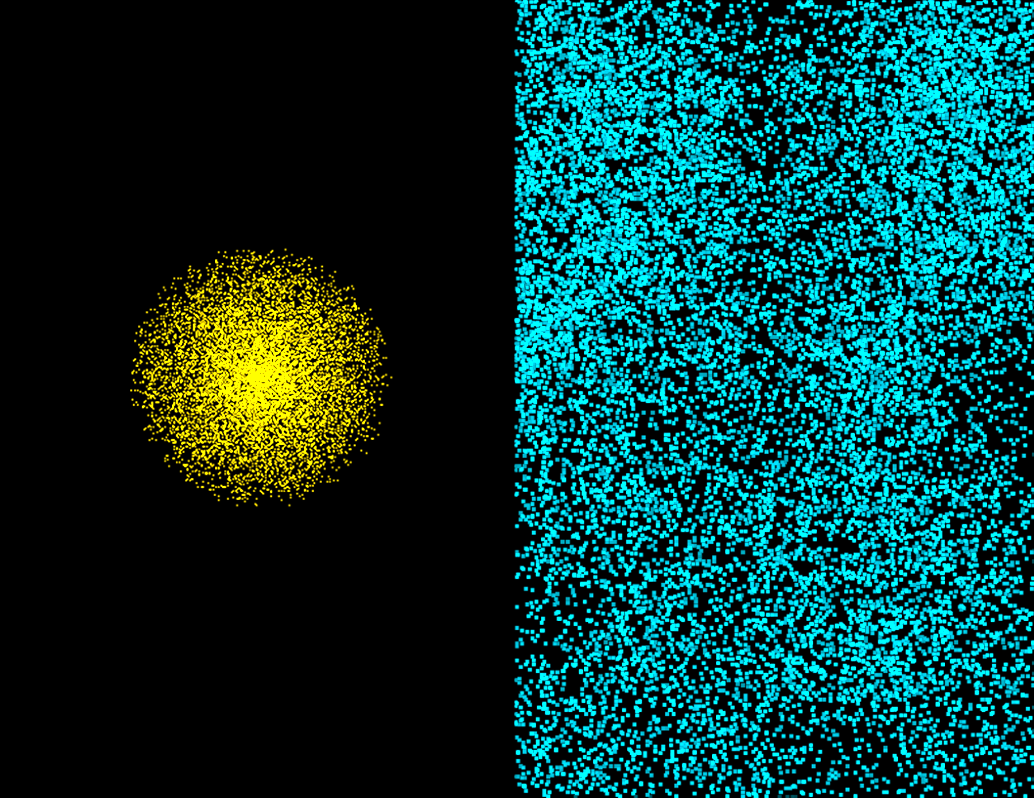 Descriptive Statistics
Suppose you are using the mean “5” to describe each of the observations in your sample
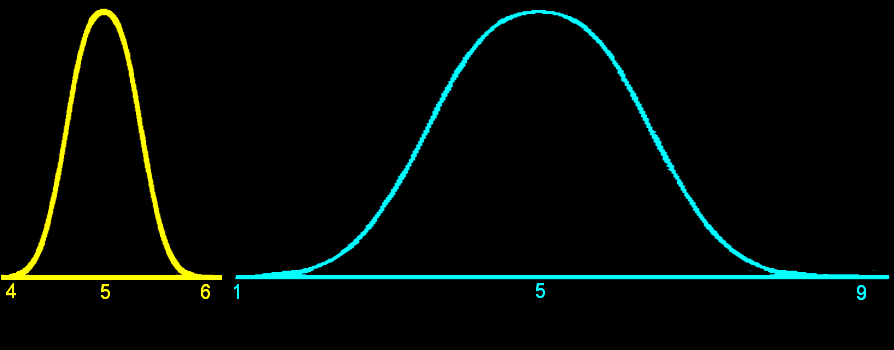 VARIABILITY
IN-CLASS PROBLEMS
For which sample would “5” be closer to the actual data values?
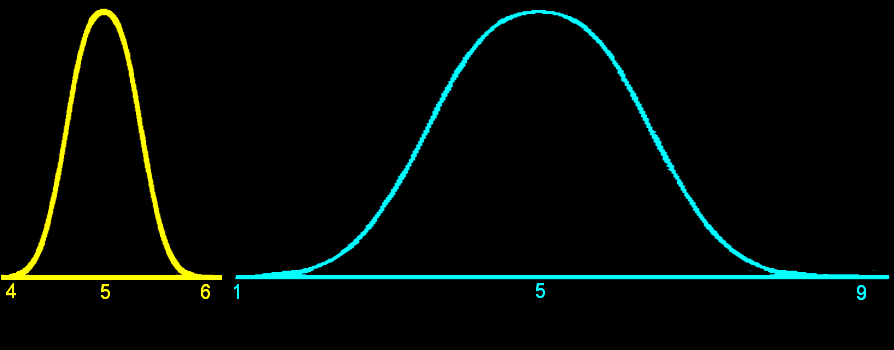 VARIABILITY
IN-CLASS PROBLEMS
In other words, for which of the two sets of data would the mean be a better descriptor?
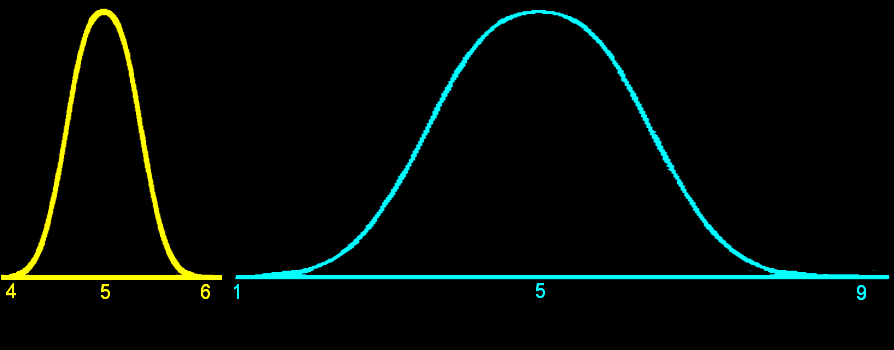 VARIABILITY
IN-CLASS PROBLEMS
For which of the two sets of data would the mean be a better descriptor?
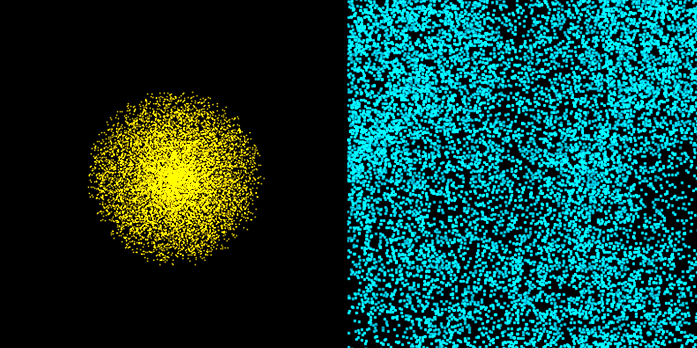 Variability
Numbers telling how spread out our data values are 
are called
“Measures of Variability”
Variability
The variability tells how close to the “average” the sample data tend to be
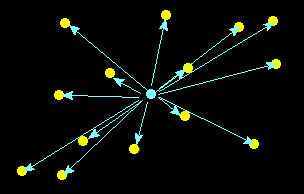 Variability
Just like measures of central tendency, there are several measures of variability
Variability
Range = max – min
Variability
Interquartile range (symbolized IQR):

IQR = 3rd quartile – 1st quartile
Variability
“Range Rule of Thumb”
A quick-and-dirty variance measure:

(Max – Min)/4


Note to self: yes, this is correct…
Variability
Variance (symbolized s2)

	s2 =
Variability
Variability
Sums of squared deviations are used in the formula for a circle:

r2 = (x-h)2 + (y-k)2

where r is the radius of the circle and (h,k) is its center
Variability
OK… so if its sort of an arithmetic mean, howcum is it divided by “n-1” not “n”?
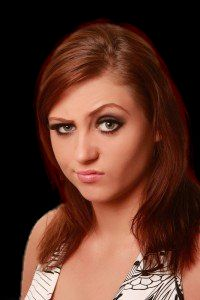 Variability
Every time we estimate something in the population using our sample we have used up a bit of the “luck” that we had in getting a (hopefully) representative sample
Variability
To make up for that, we give a little edge to the opposing side of the story
Variability
Since a small variability means our sample arithmetic mean is a better estimate of the population mean than a large variability is, we bump up our estimate of variability a tad to make up for it
Variability
Dividing by “n” would give us a smaller variance than dividing by “n-1”, so we use that
Variability
Why not “n-2”?
Variability
Variability
Variability
Trust me…
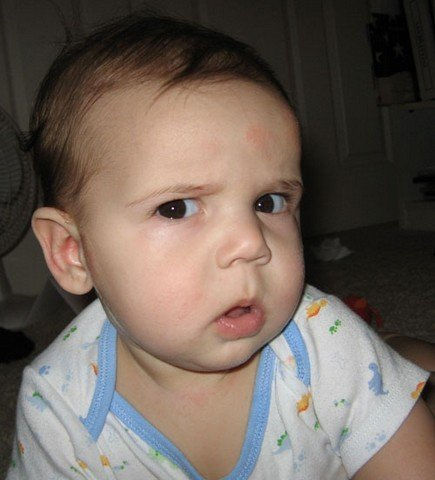 Variability
Variability
Variability
The range, interquartile range and standard deviation are in the same units as the original data (a good thing)

The variance is in squared units (which can be confusing…)
Variability
Naturally, the measure of variability used most often is the hard-to-calculate one…
Variability
Naturally, the measure of variability used most often is the hard-to-calculate one…

	… the standard deviation
Variability
Statisticians like it because it is an average distance of all of the data from the center – the arithmetic mean
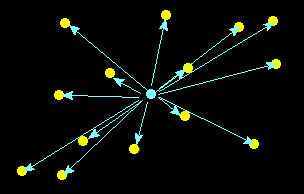 Variability
Questions?
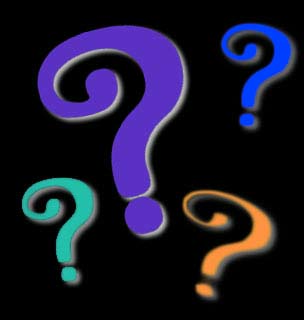 Variability
VARIABILITY
IN-CLASS PROBLEMS
VARIABILITY
IN-CLASS PROBLEMS
Min                    Max
VARIABILITY
IN-CLASS PROBLEMS
VARIABILITY
IN-CLASS PROBLEMS
Q1  Median Q3
VARIABILITY
IN-CLASS PROBLEMS
VARIABILITY
IN-CLASS PROBLEMS
Min                    Max
VARIABILITY
IN-CLASS PROBLEMS
VARIABILITY
IN-CLASS PROBLEMS
VARIABILITY
IN-CLASS PROBLEMS
3+3+2+2+1+1
       6
VARIABILITY
IN-CLASS PROBLEMS
VARIABILITY
IN-CLASS PROBLEMS
Variability
What do you get if you add up all of the deviations?




Data:  1    1    2    2    3    3
Dev: 1-2=-1 1-2=-1  2-2=0  2-2=0  3-2=1  3-2=1
Variability
Zero!
Variability
Zero!

That’s true for ALL deviations everywhere in all times!
Variability
Zero!

That’s true for ALL deviations everywhere in all times!

That’s why they are squared in the sum of squares!
VARIABILITY
IN-CLASS PROBLEMS
VARIABILITY
IN-CLASS PROBLEMS
VARIABILITY
IN-CLASS PROBLEMS
YAY!
VARIABILITY
IN-CLASS PROBLEMS
VARIABILITY
IN-CLASS PROBLEMS
VARIABILITY
IN-CLASS PROBLEMS
Variability
Aren’t you glad Excel 
        does all this for you???
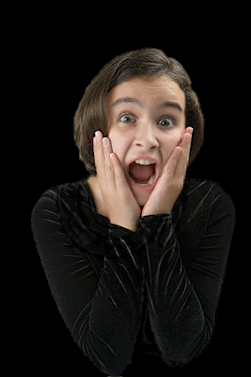 Variability
Note: Excel will give you “Q3” and “Q1” in the functions
Variability
Note: Excel will give you “Q3” and “Q1” in the functions
BUT
it’s not the Q3 and Q1 we study in class
Variability
Note: Excel will give you “Q3” and “Q1” in the functions
BUT
it’s not the Q3 and Q1 we study in class
DON’T USE IT!
Questions?
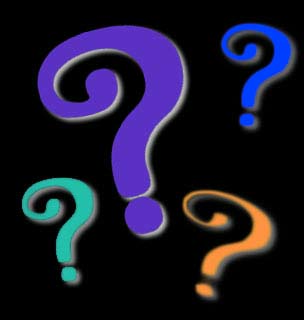 Variability
Variability
Naturally, these are going to have funny Greek-y symbols just like the averages …
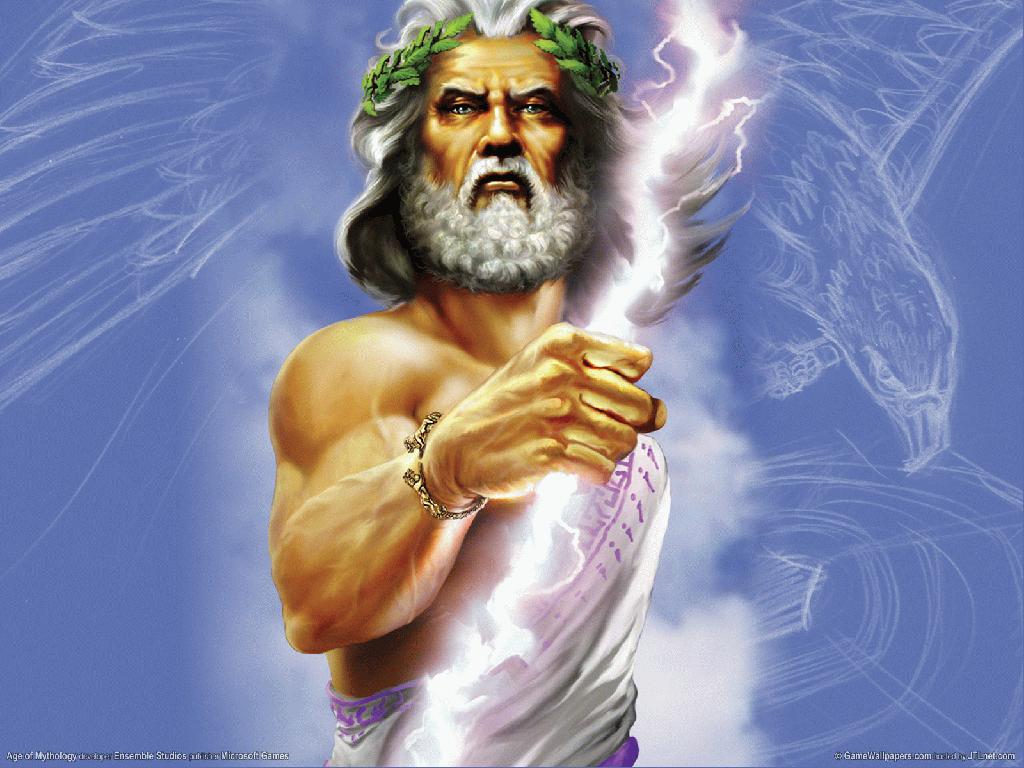 Variability
The population variance 
is “σ2”
called “sigma-squared”

The population standard deviation is “σ”
called “sigma”
Variability
Again, the sample statistics s2 and s values estimate population parameters σ2 and σ (which are unknown)
Variability
Variability
s sq vs sigma sq
Variability
s sq is divided by “n-1”
sigma sq is divided by “n”
Questions?
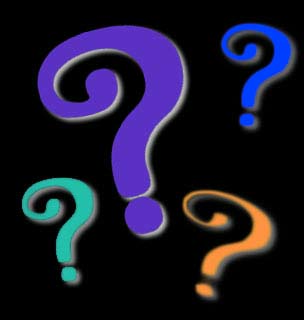 Variability
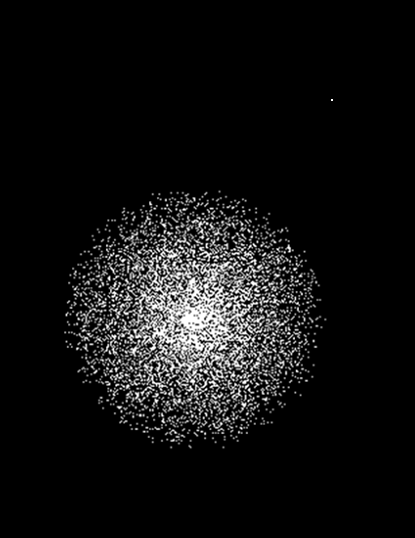 Outliers!





They can really affect your statistics!
OUTLIERS
IN-CLASS PROBLEMS
Suppose we originally had data:
1  1  1  2  3  5
Suppose we now have data:  
1  1  1  2  3  741

Is the mode affected?
OUTLIERS
IN-CLASS PROBLEMS
Suppose we originally had data:
1  1  1  2  3  5
Suppose we now have data:  
1  1  1  2  3  741

Original mode: 1
New mode: 1
OUTLIERS
IN-CLASS PROBLEMS
Suppose we originally had data:
1  1  1  2  3  5
Suppose we now have data:  
1  1  1  2  3  741

Is the midrange affected?
OUTLIERS
IN-CLASS PROBLEMS
Suppose we originally had data:
1  1  1  2  3  5
Suppose we now have data:  
1  1  1  2  3  741

Original midrange: 3
New midrange: 371
OUTLIERS
IN-CLASS PROBLEMS
Suppose we originally had data:
1  1  1  2  3  5
Suppose we now have data:  
1  1  1  2  3  741

Is the median affected?
OUTLIERS
IN-CLASS PROBLEMS
Suppose we originally had data:
1  1  1  2  3  5
Suppose we now have data:  
1  1  1  2  3  741

Original median: 1.5
New median: 1.5
OUTLIERS
IN-CLASS PROBLEMS
Suppose we originally had data:
1  1  1  2  3  5
Suppose we now have data:  
1  1  1  2  3  741

Is the mean affected?
OUTLIERS
IN-CLASS PROBLEMS
Outliers!
How about measures of variability?
OUTLIERS
IN-CLASS PROBLEMS
Suppose we originally had data:
1  1  1  2  3  5
Suppose we now have data:  
1  1  1  2  3  741

Is the range affected?
OUTLIERS
IN-CLASS PROBLEMS
Suppose we originally had data:
1  1  1  2  3  5
Suppose we now have data:  
1  1  1  2  3  741

Original range: 4
New range: 740
OUTLIERS
IN-CLASS PROBLEMS
Suppose we originally had data:
1  1  1  2  3  5
Suppose we now have data:  
1  1  1  2  3  741

Is the interquartile range affected?
OUTLIERS
IN-CLASS PROBLEMS
Suppose we originally had data:
1  1  1  2  3  5
Suppose we now have data:  
1  1  1  2  3  741

Original IQR: 2.5 – 1 = 1.5
New IQR: 1.5
OUTLIERS
IN-CLASS PROBLEMS
Suppose we originally had data:
1  1  1  2  3  5
Suppose we now have data:  
1  1  1  2  3  741

Is the variance affected?
OUTLIERS
IN-CLASS PROBLEMS
Suppose we originally had data:
1  1  1  2  3  5
Suppose we now have data:  
1  1  1  2  3  741

Original s2: ≈2.57 
New s2: ≈91,119.37
OUTLIERS
IN-CLASS PROBLEMS
Suppose we originally had data:
1  1  1  2  3  5
Suppose we now have data:  
1  1  1  2  3  741

Is the standard deviation affected?
OUTLIERS
IN-CLASS PROBLEMS
Suppose we originally had data:
1  1  1  2  3  5
Suppose we now have data:  
1  1  1  2  3  741

Original s: ≈1.60
New s: ≈301.86
Questions?
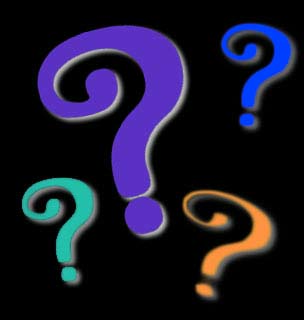 DESCRIPTIVE STATISTICS
IN-CLASS PROBLEMS
We got this summary table from
Excel -  
Descriptive 
Statistics
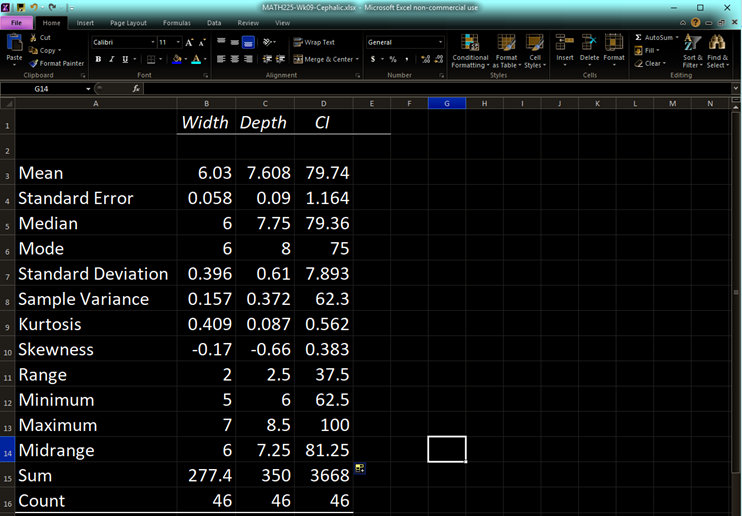 DESCRIPTIVE STATISTICS
IN-CLASS PROBLEMS
Which are Measures of Central Tendency?
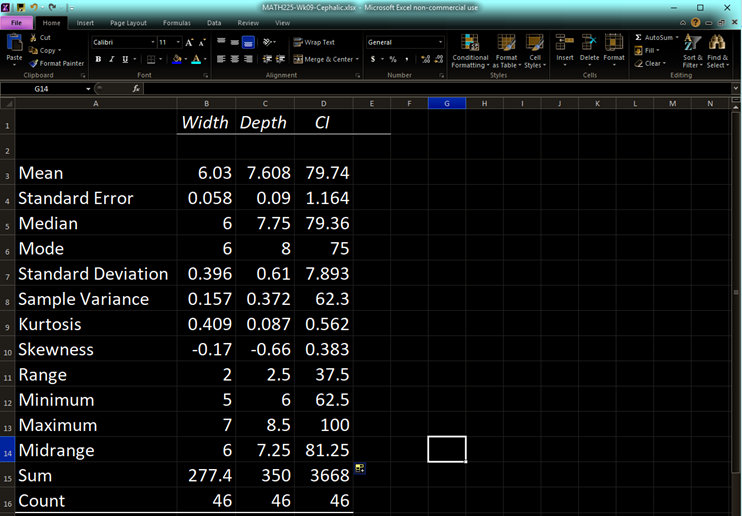 DESCRIPTIVE STATISTICS
IN-CLASS PROBLEMS
Which are Measures of Central Tendency?
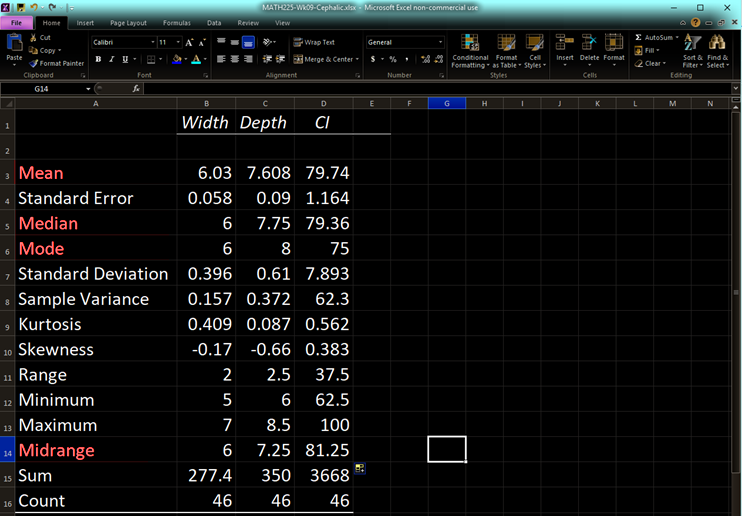 DESCRIPTIVE STATISTICS
IN-CLASS PROBLEMS
Which are Measures of Variability?
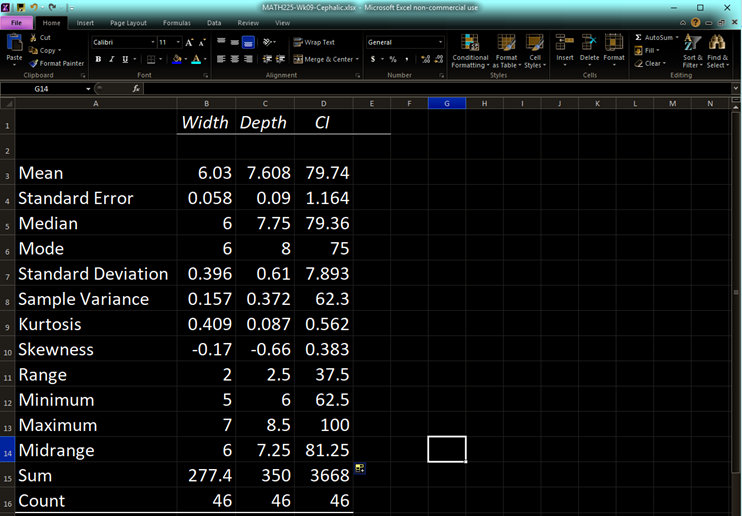 DESCRIPTIVE STATISTICS
IN-CLASS PROBLEMS
Which are Measures of Variability?
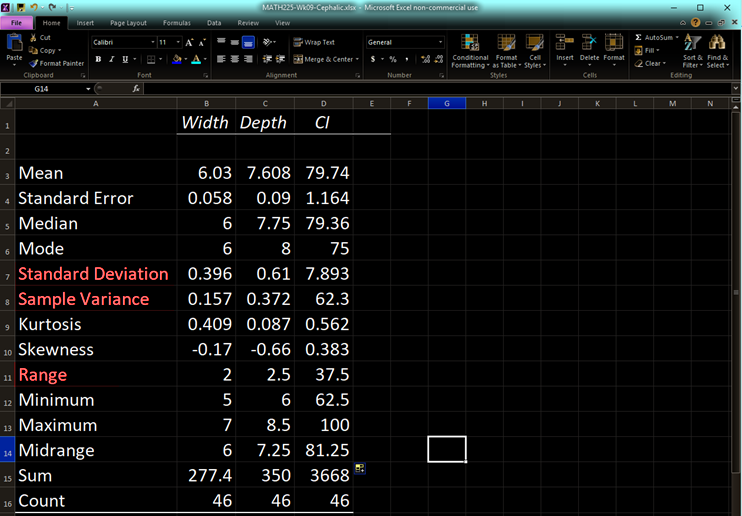 Questions?
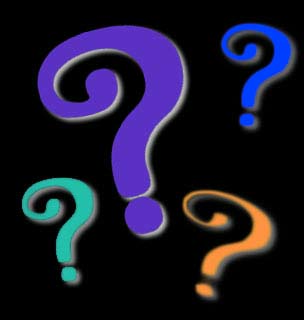 Variability
Ok… swell… but 

WHAT DO YOU USE THESE MEASURES OF VARIABILITY FOR???
Variability
In a previous class, we wanted to know – could you use sieves to separate the beans?
Variability
You could have plotted the mean measurement for each bean type:
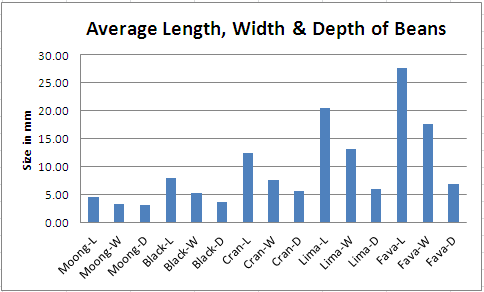 Variability
This might have helped you tell whether sieves could separate the types of beans
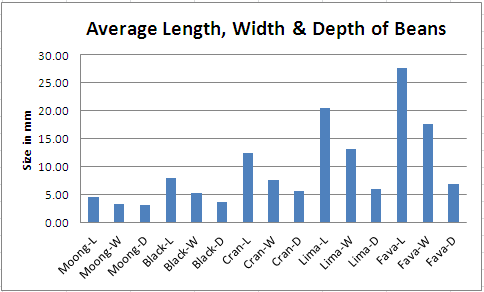 Variability
But… beans are not all “average” – smaller beans might slip through the holes of the sieve!  

How could you tell if the beans were totally separable?
Variability
Make a graph that includes not just the average, but also the spread of the measurements!
Variability
New Excel Graph:

hi-lo-close
Which beans can you sieve?
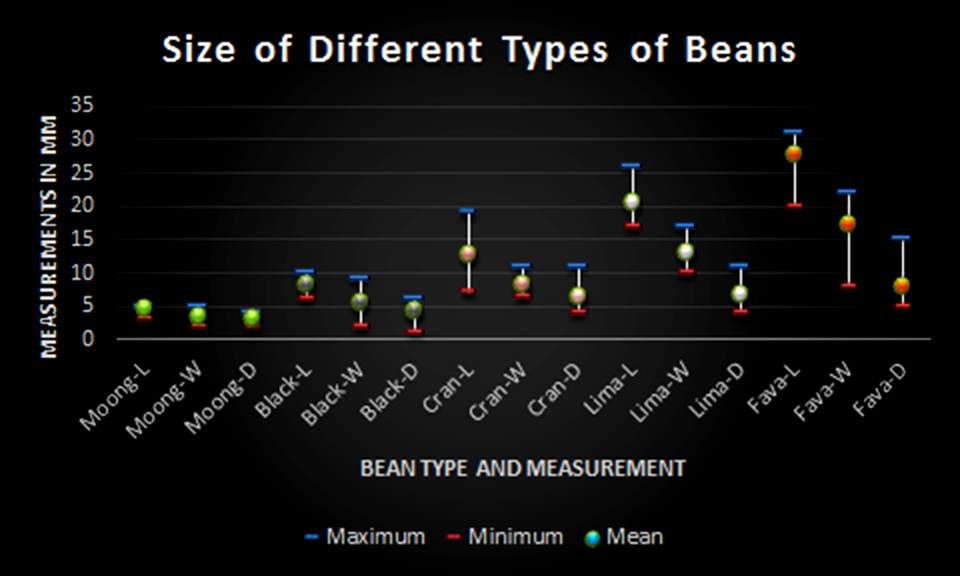 Variability
Using the Bean Data, rearrange your data so that the labels are followed by the maximums, then the minimums, then the means:
Highlight this data 
Click “Insert”
Click “Other Charts” 
Click the first Stock chart: “Hi-Lo-Close”
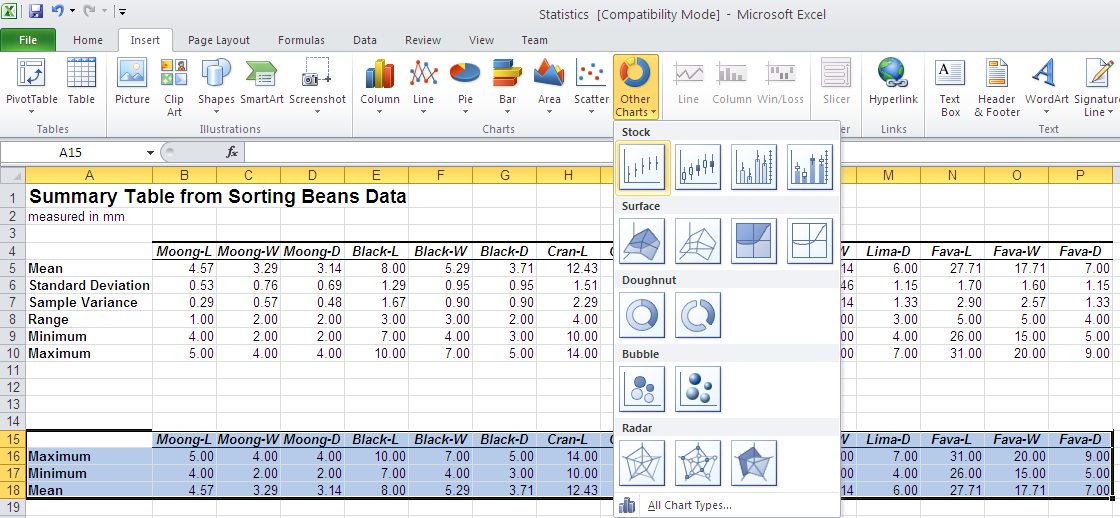 Ugly… as usual
…but informative!
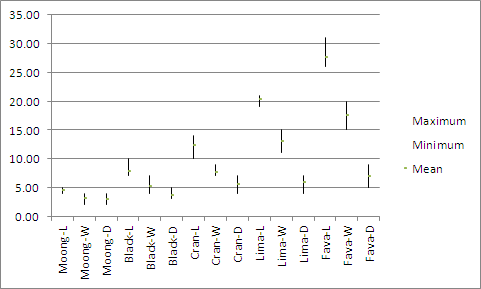 Left click the graph area 
Click on “Layout”
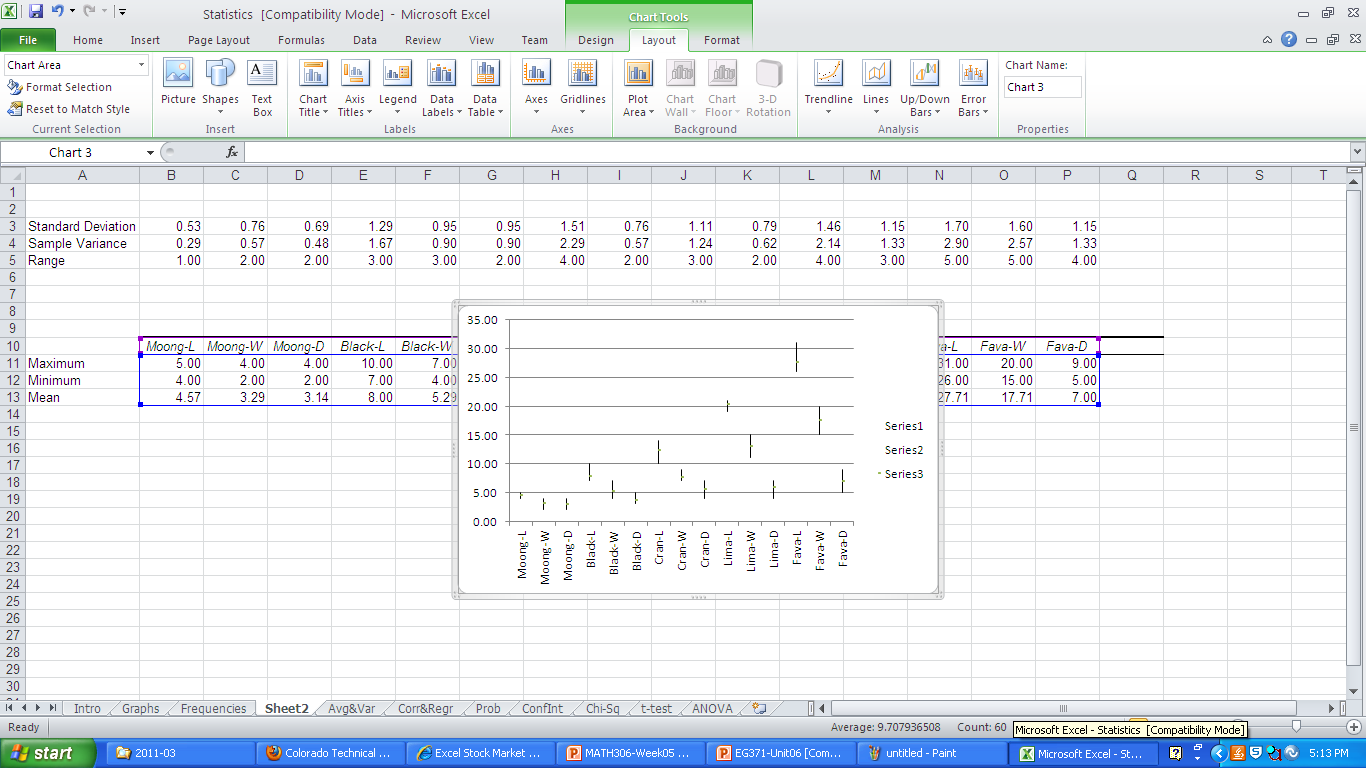 Enter title and y-axis label:
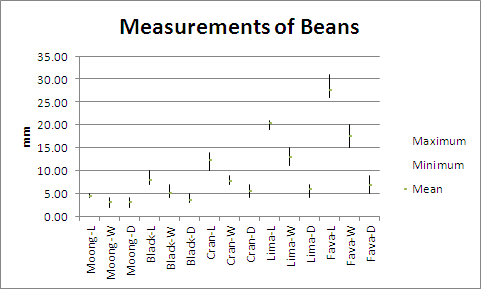 Click one of the “mean” 
     markers on the graph
Click 
Format 
Data 
Series
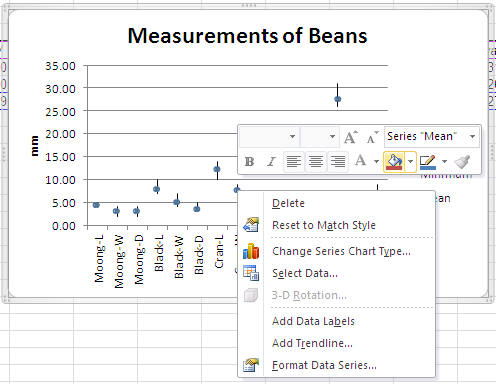 Click Marker Options to adjust the markers
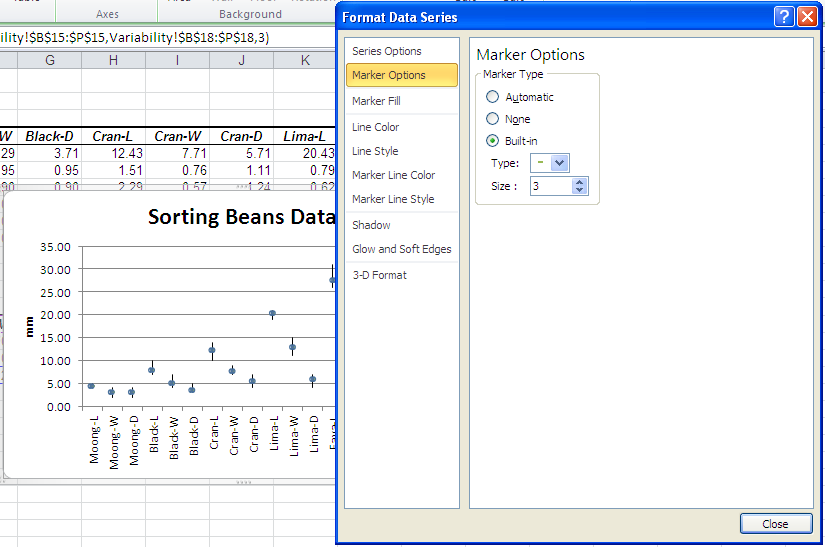 Repeat for the max (top of black vertical line) and min               
                     (bottom of 
                      black 
                      vertical line)
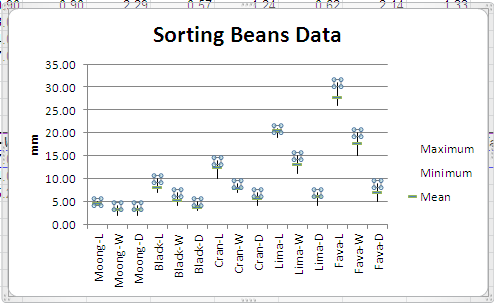 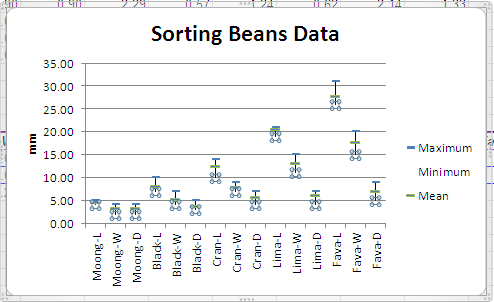 TAH DAH!
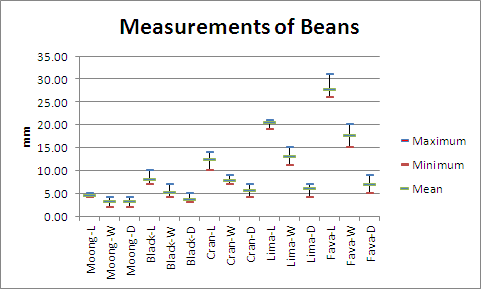 Which beans can you sieve?
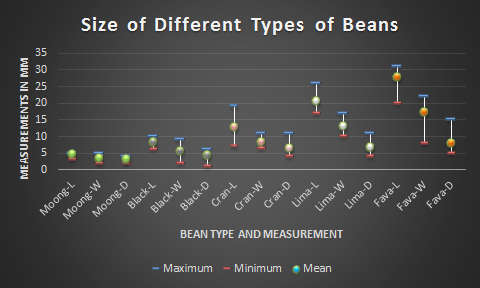 Questions?
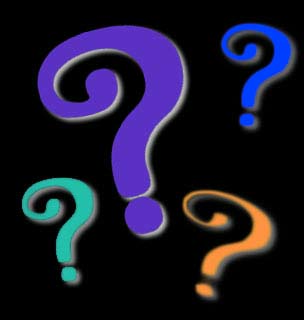 How to Lie with Statistics #4
You can probably guess… 

It involves using the type of measure of variability that serves your purpose best

This is almost always the smallest one
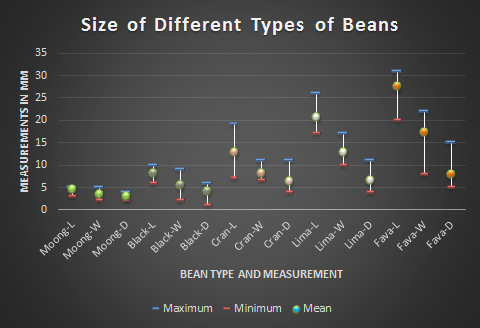 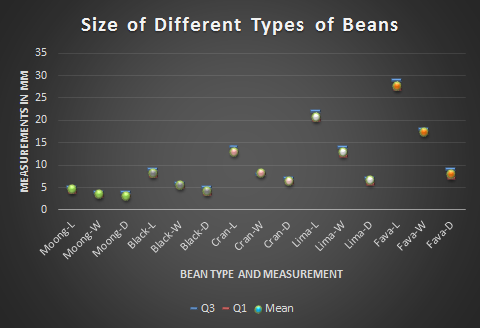 Questions?
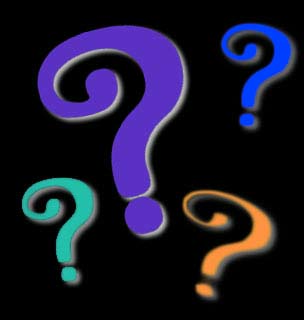